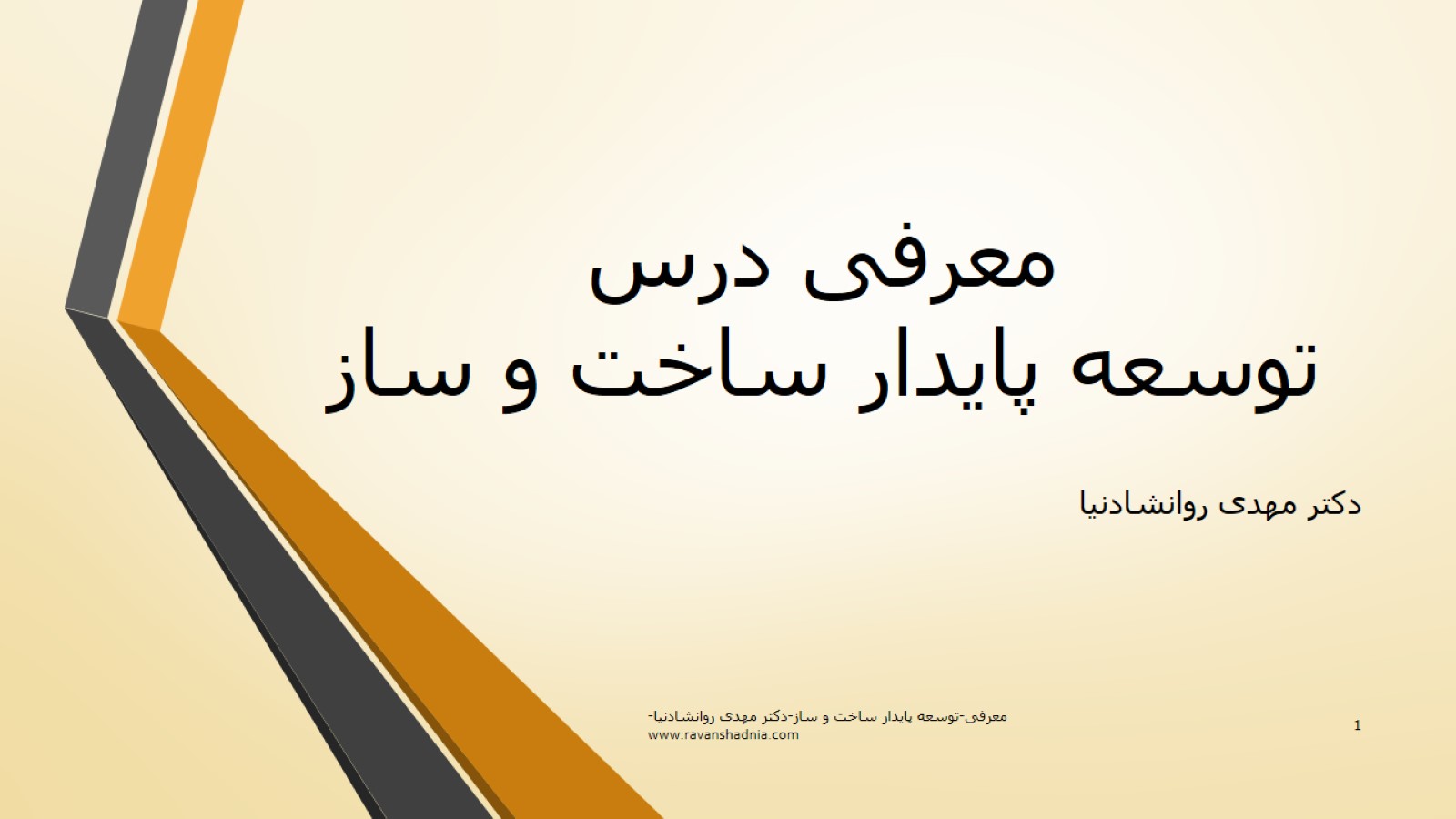 معرفی درستوسعه پایدار ساخت و ساز
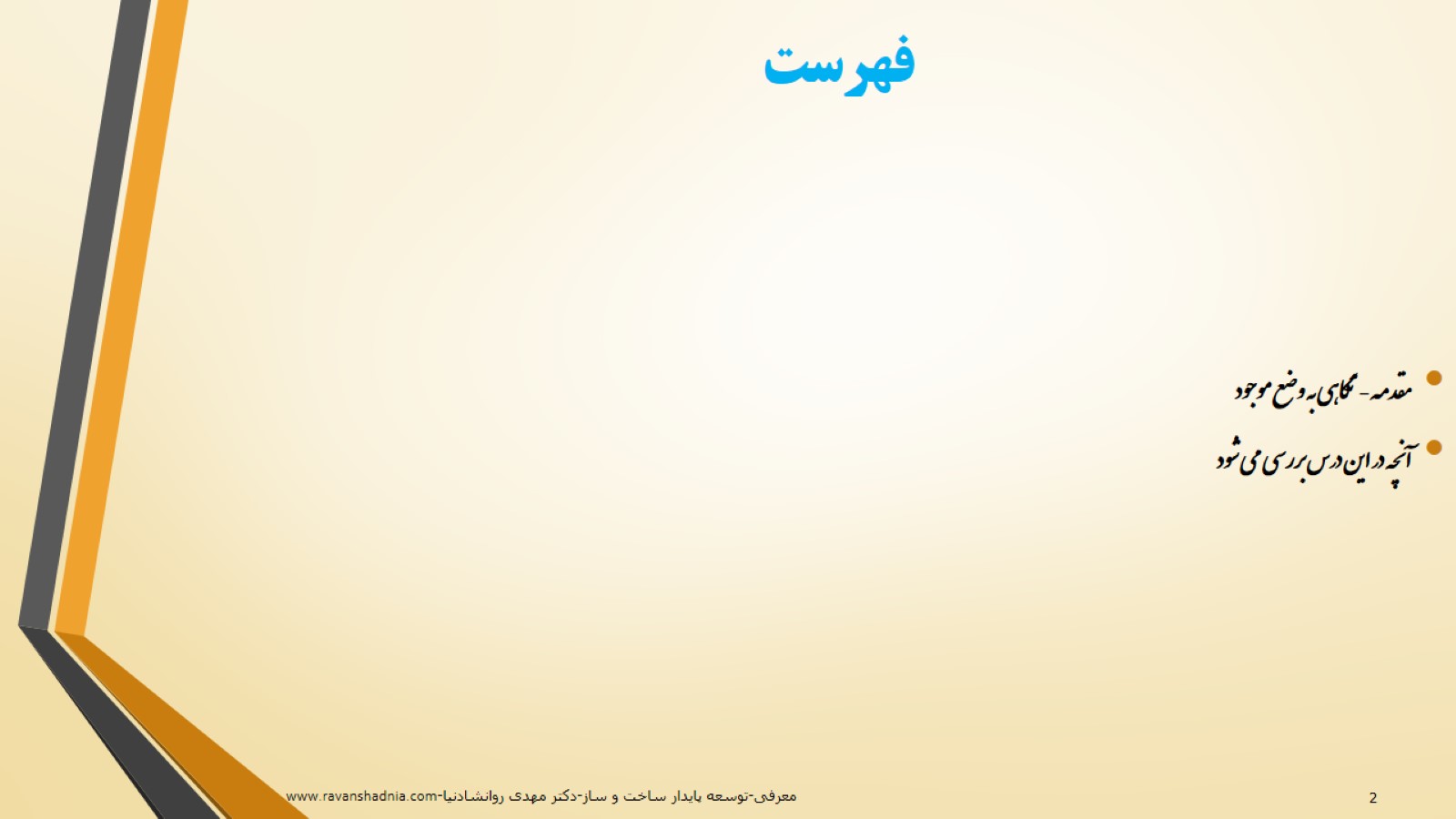 فهرست
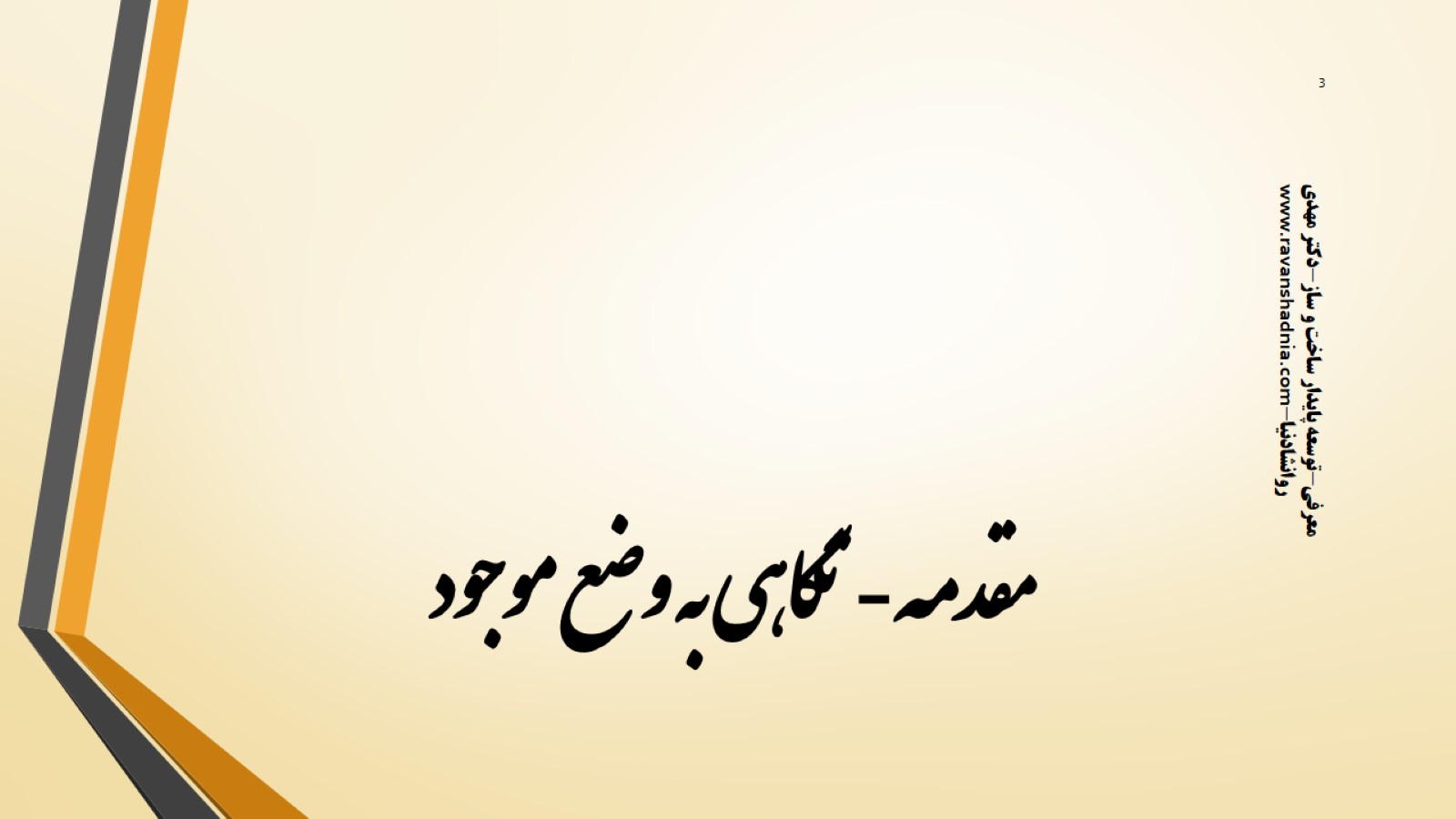 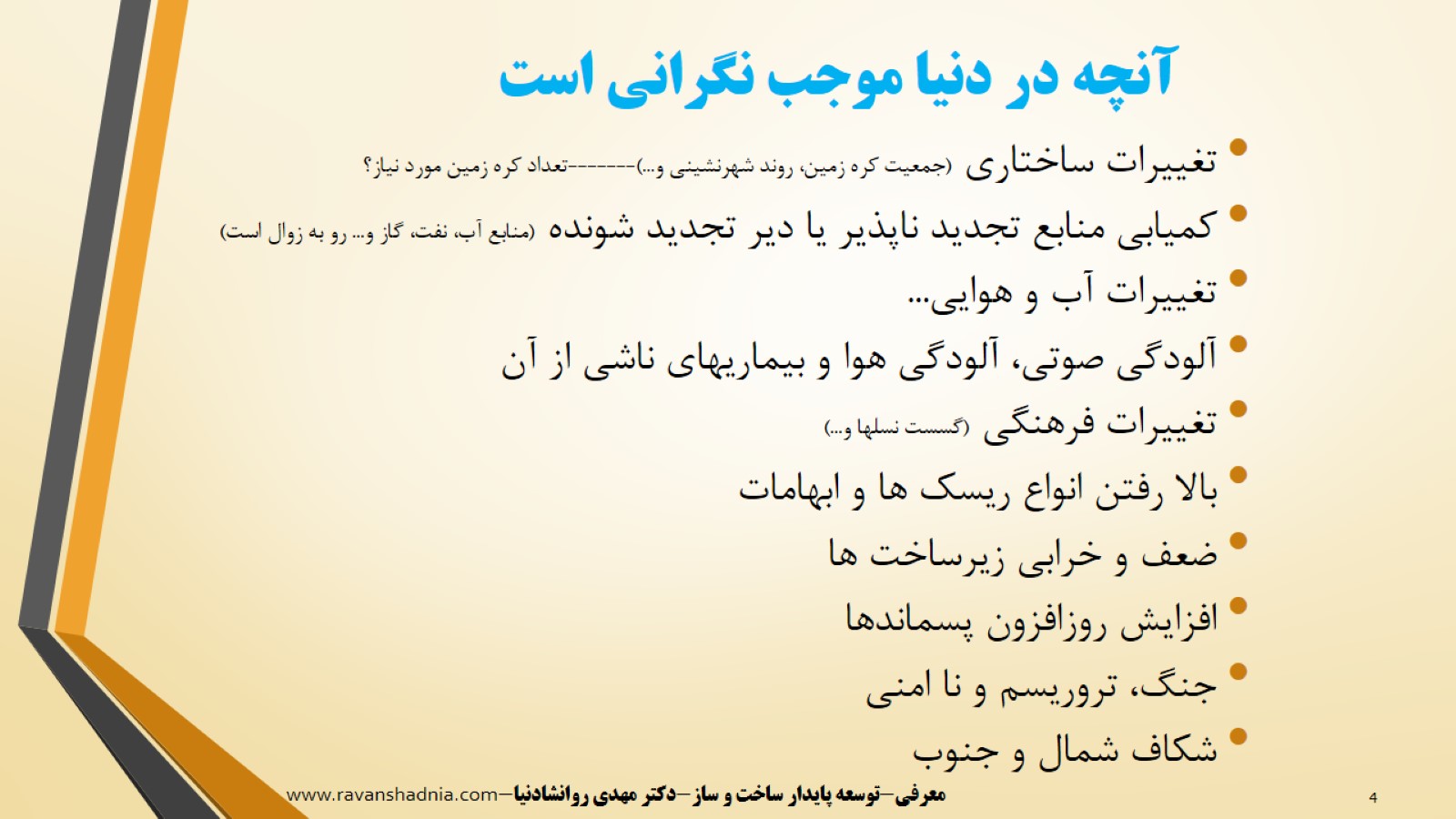 آنچه در دنیا موجب نگرانی است
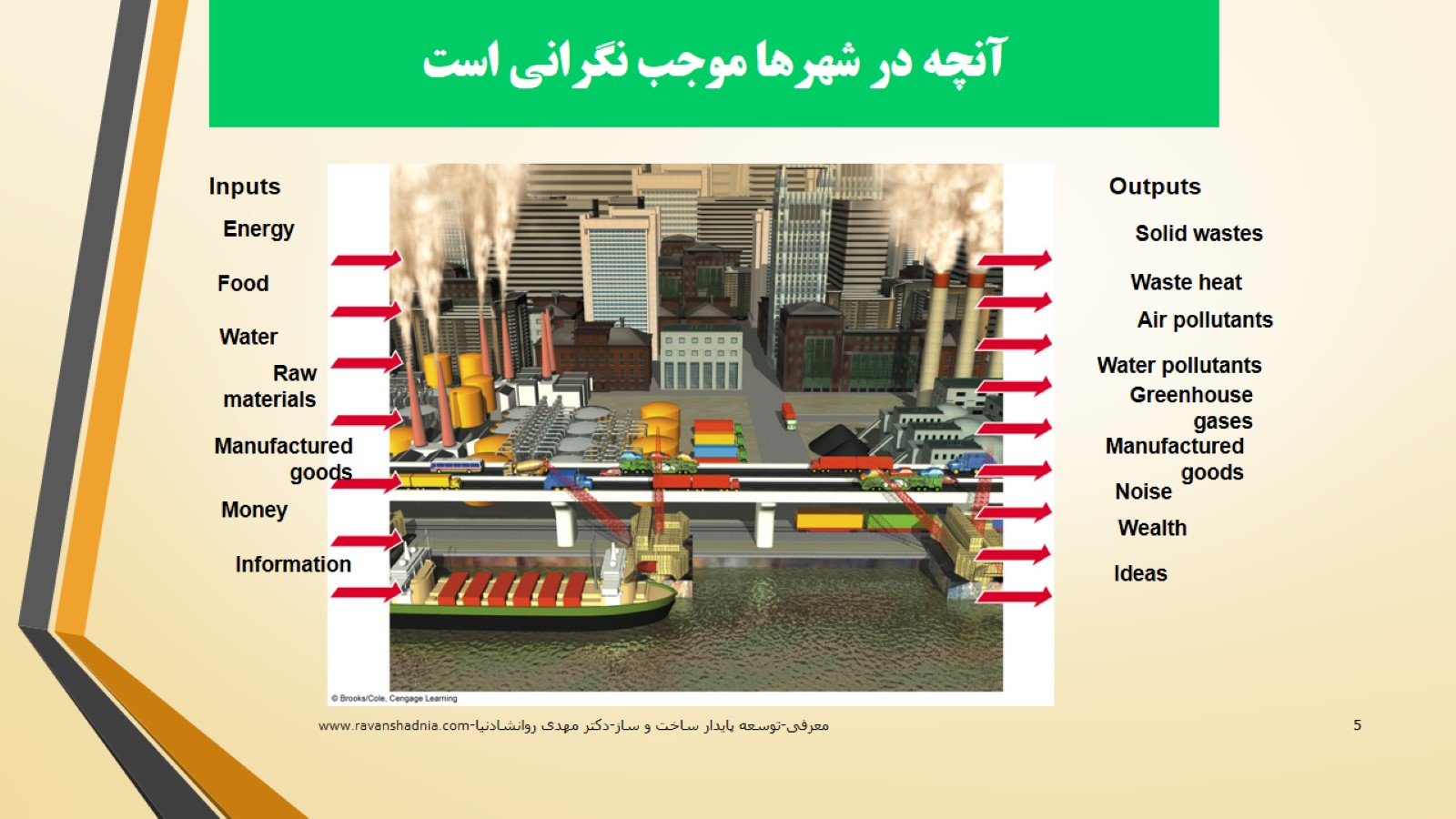 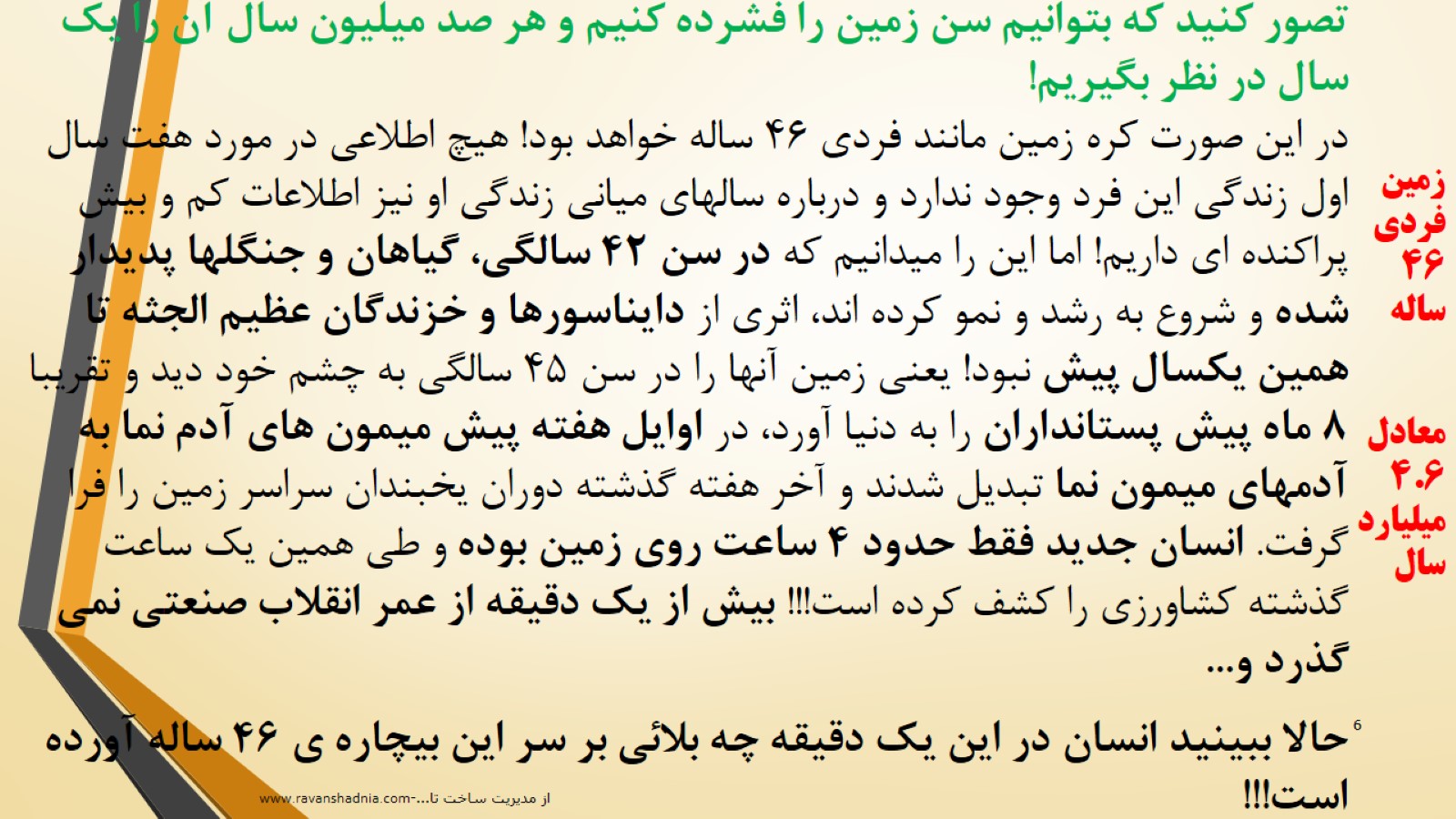 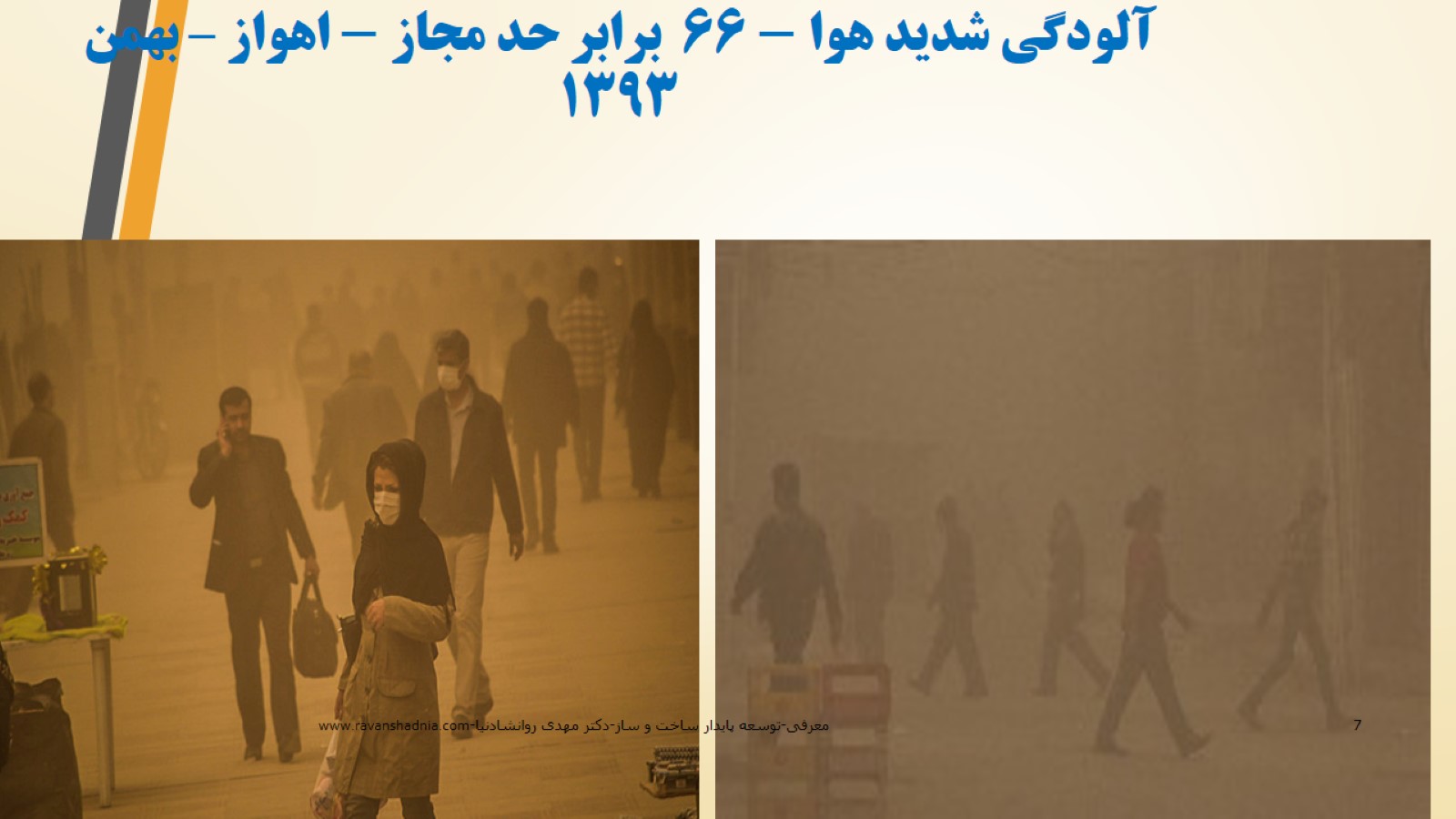 آلودگی شدید هوا - 66  برابر حد مجاز - اهواز – بهمن 1393
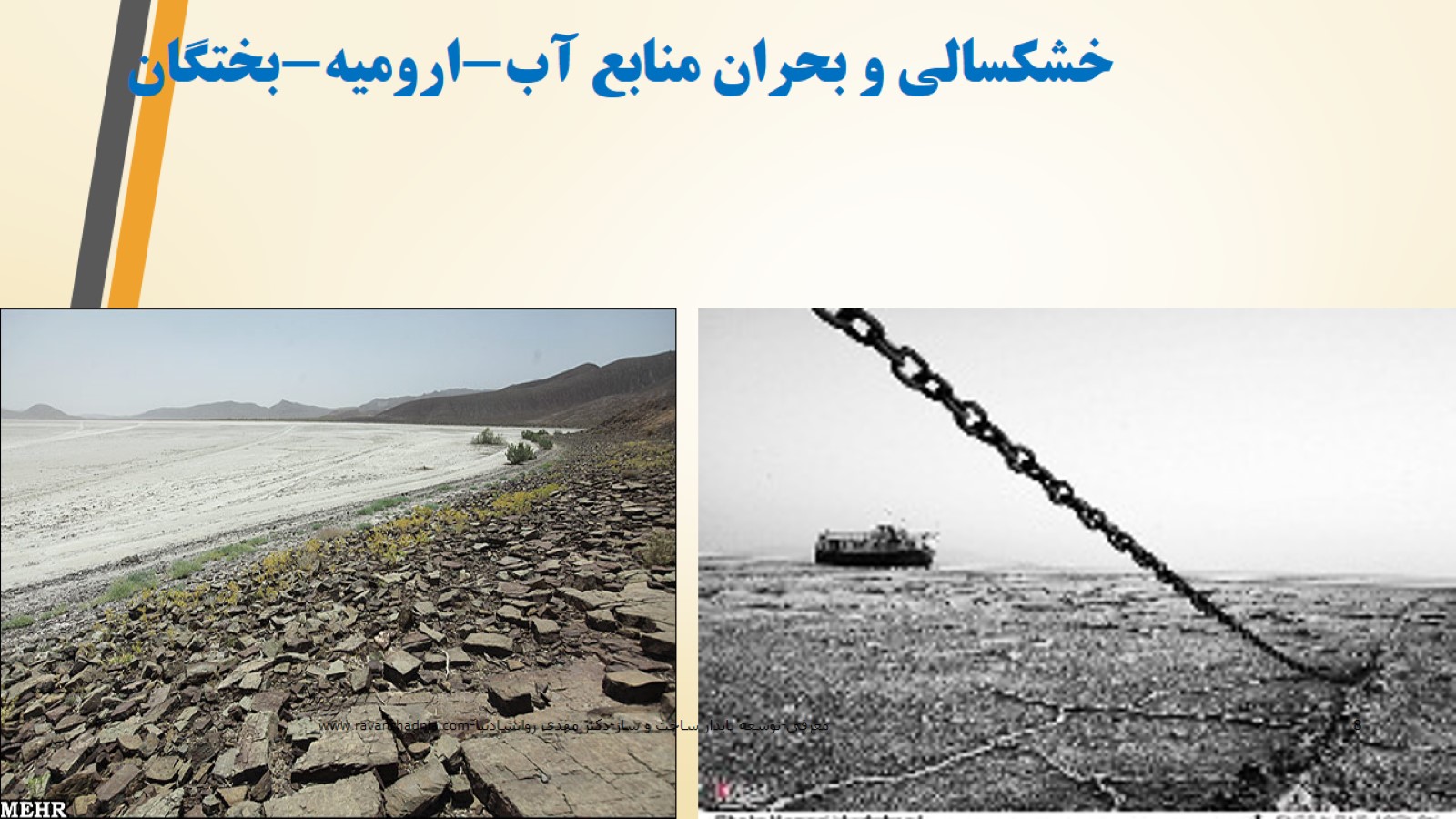 خشکسالی و بحران منابع آب-ارومیه-بختگان
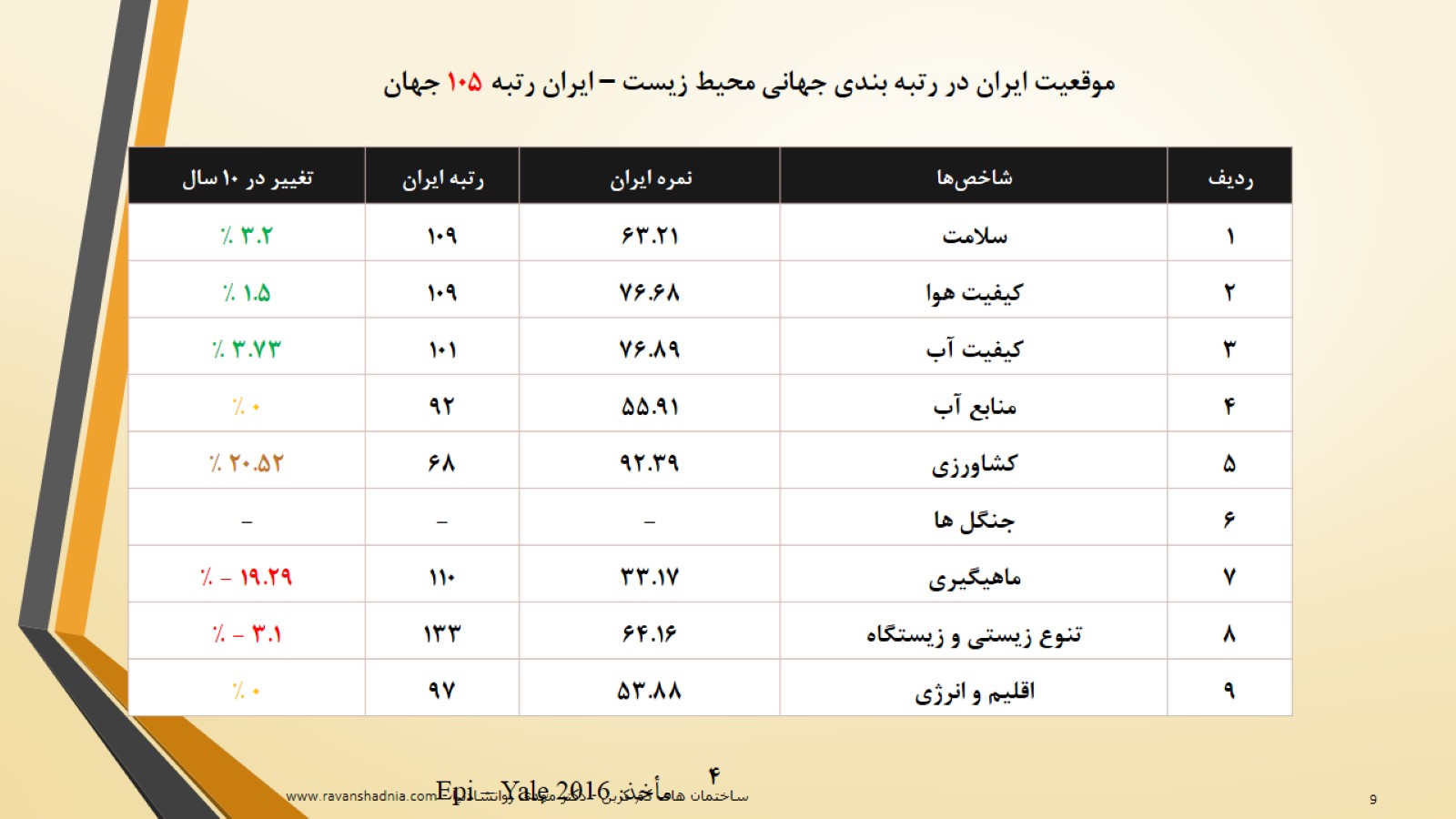 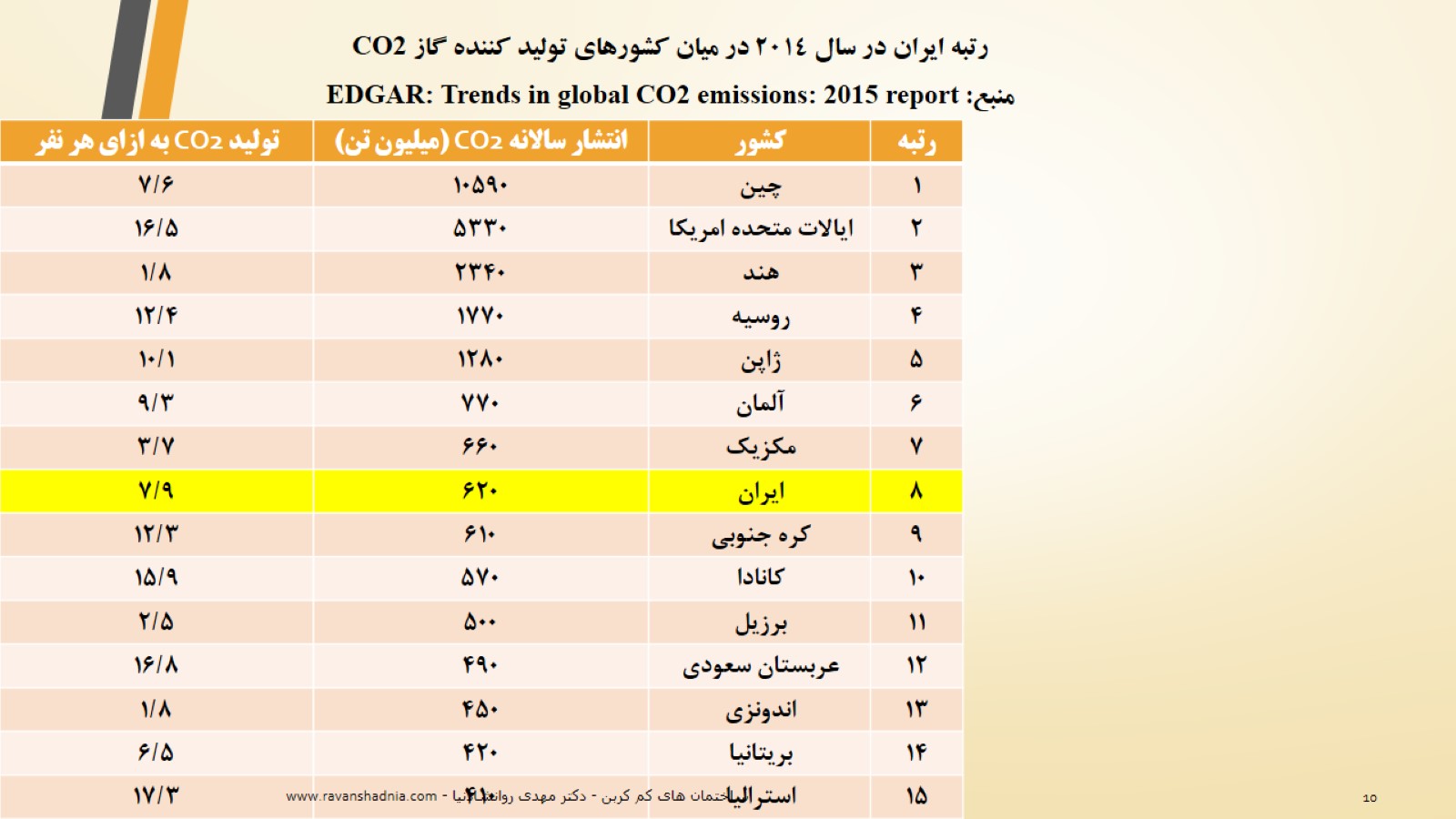 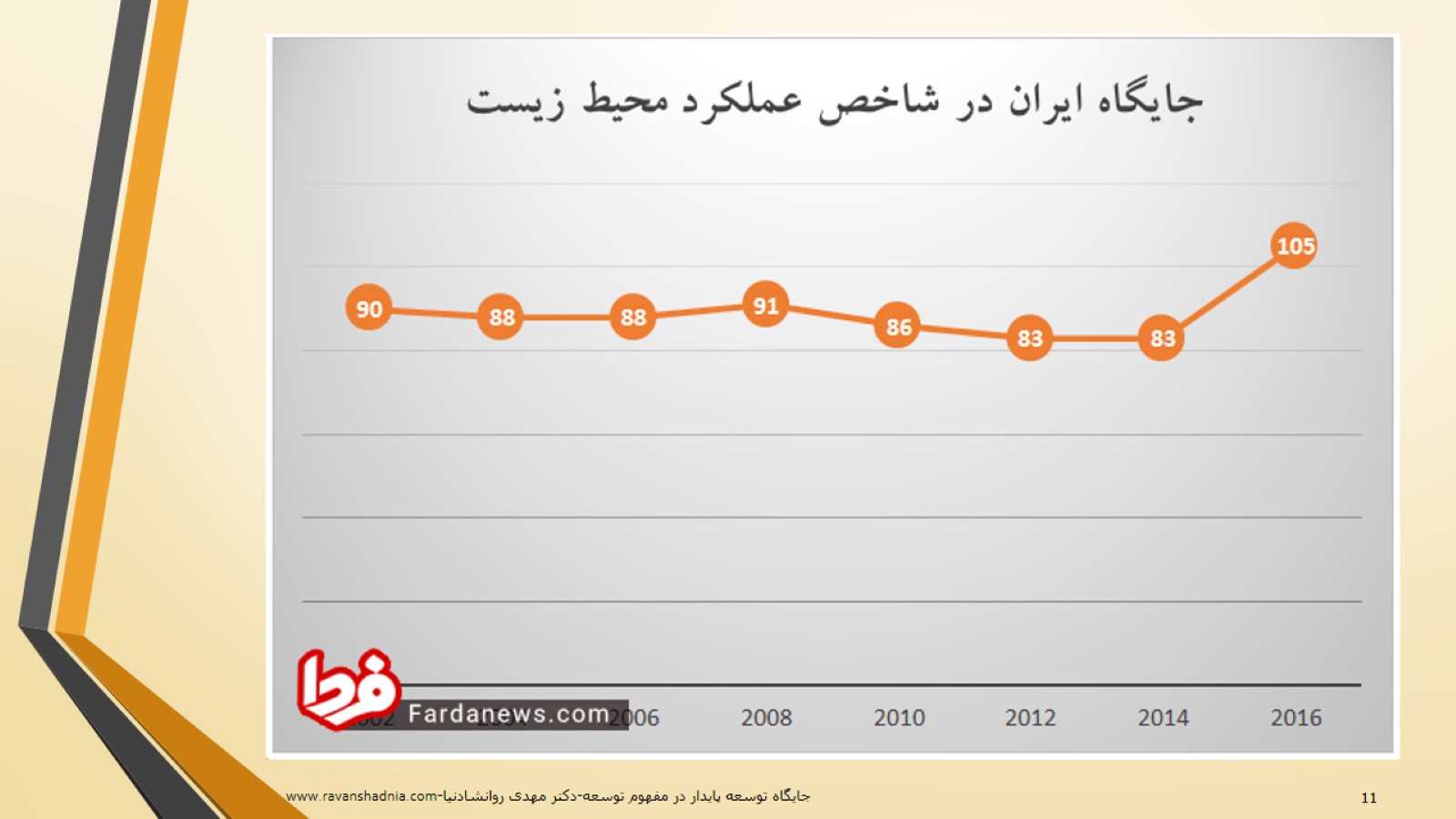 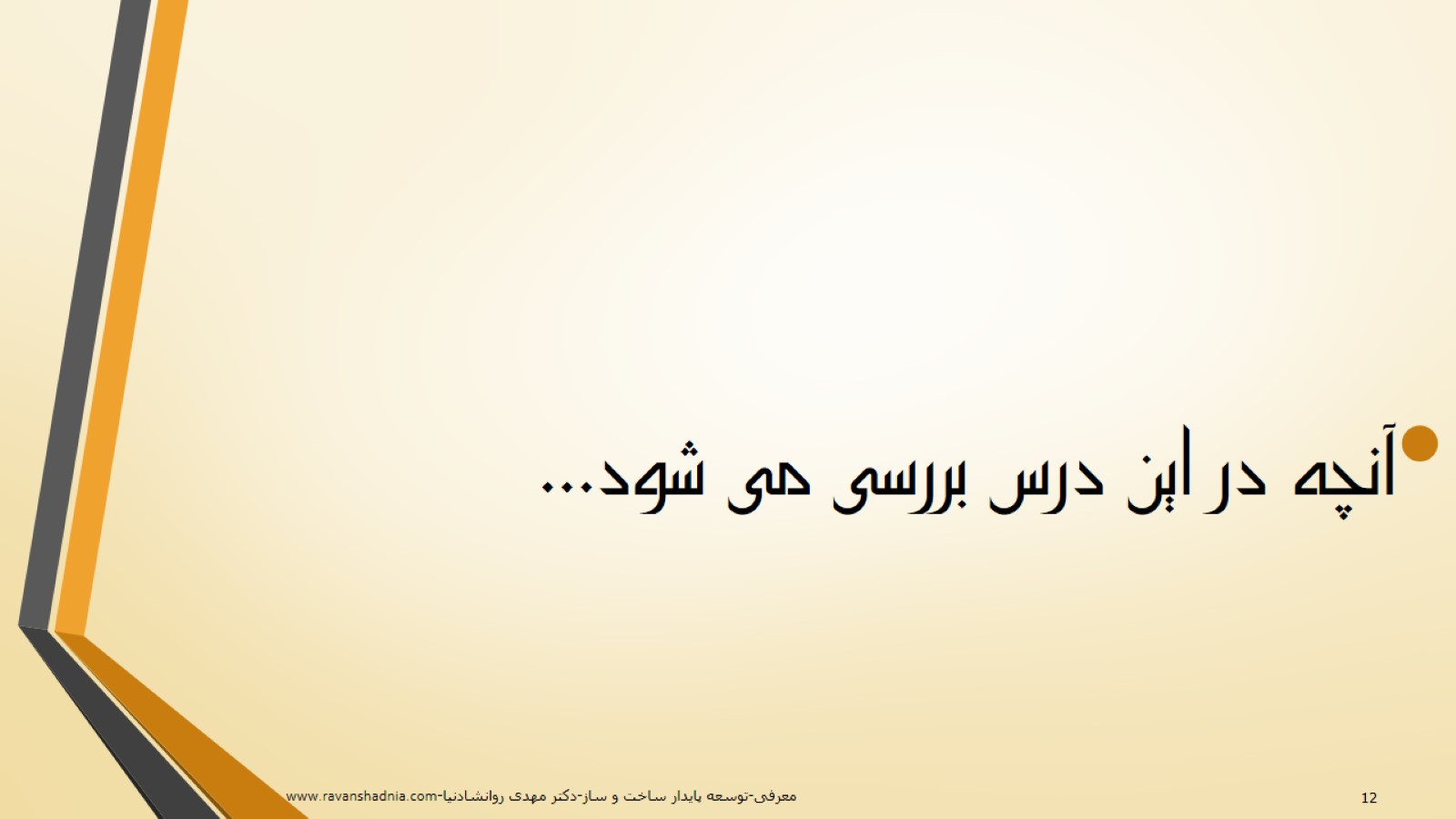 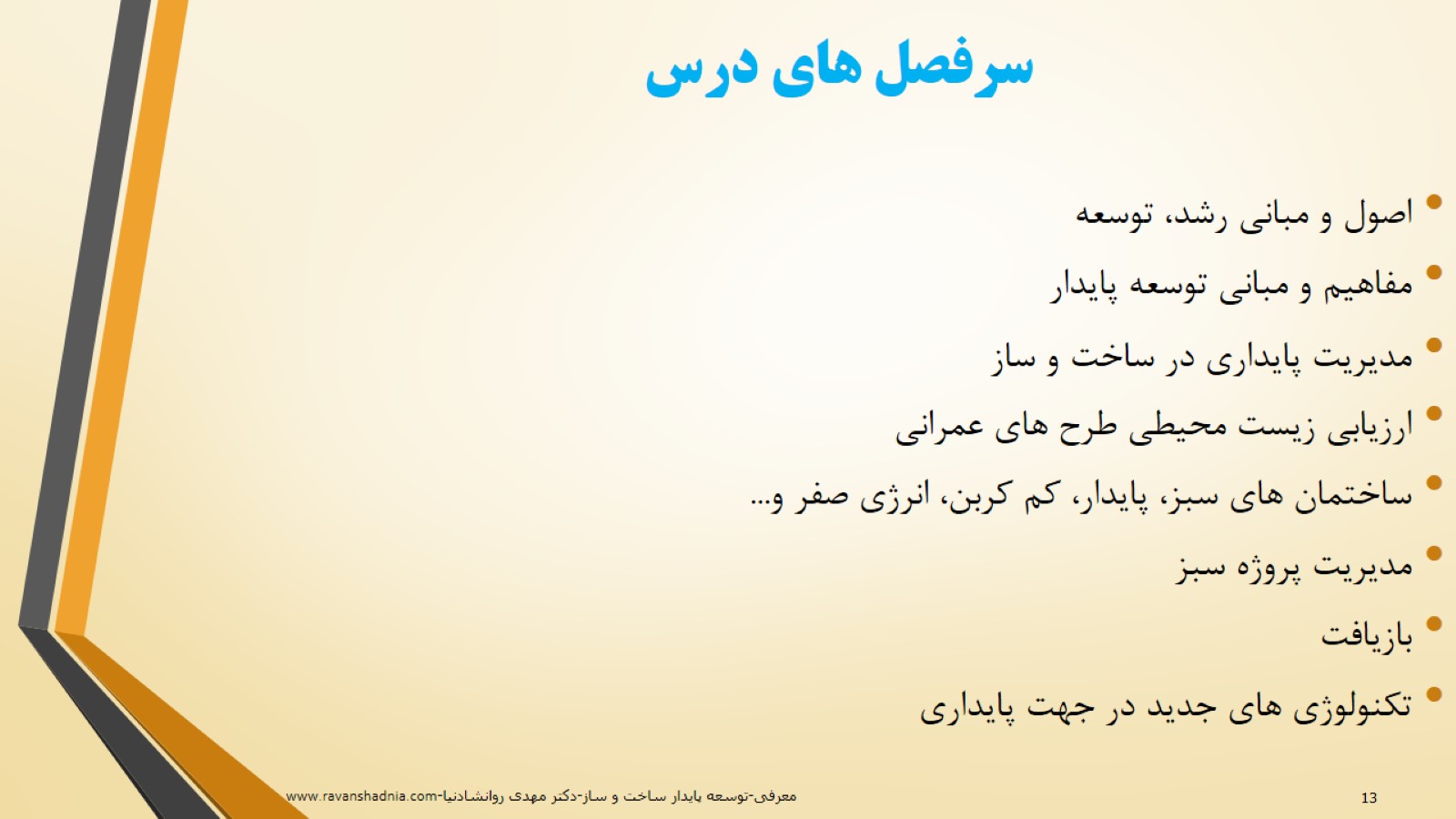 سرفصل های درس
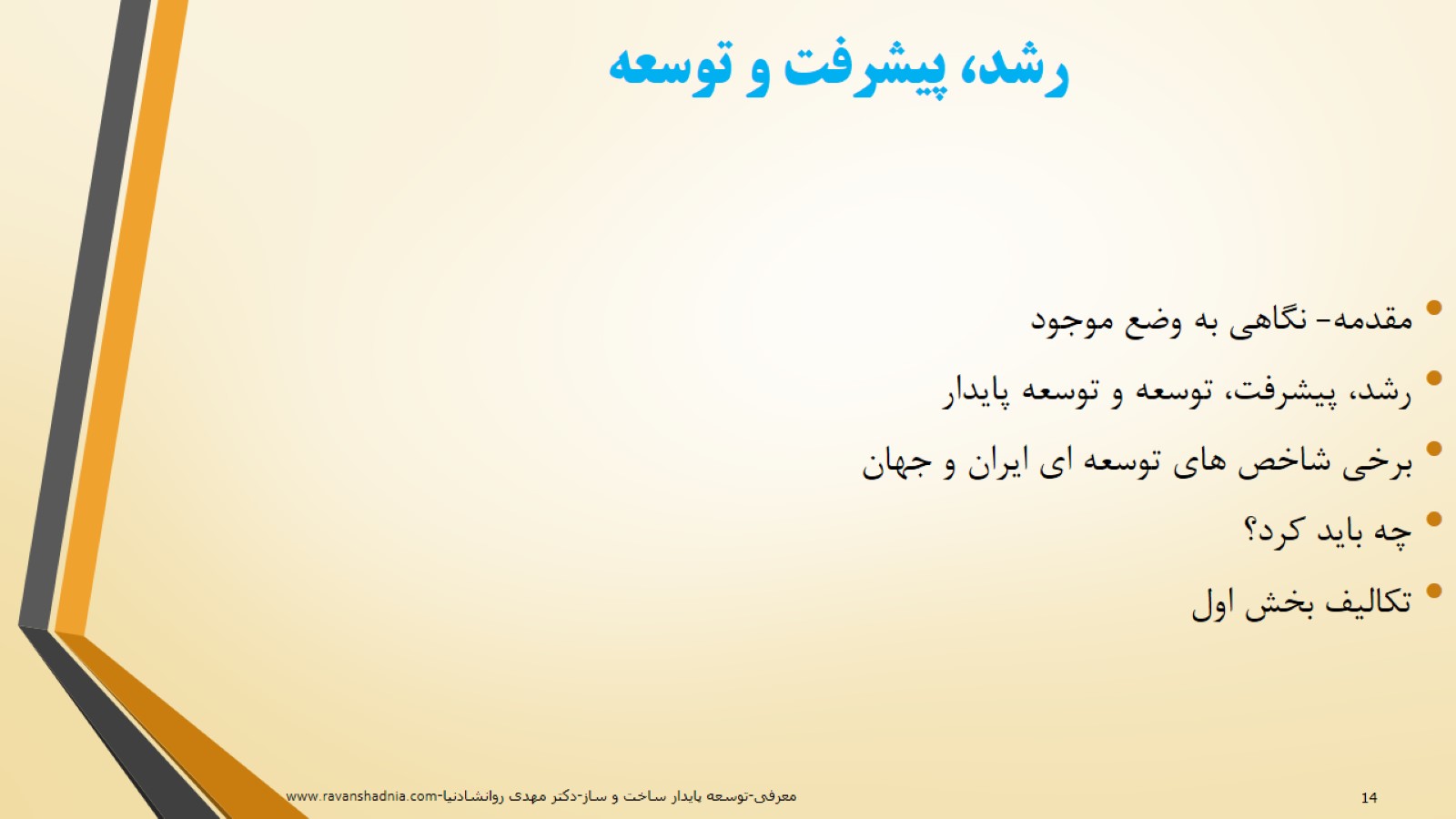 رشد، پیشرفت و توسعه
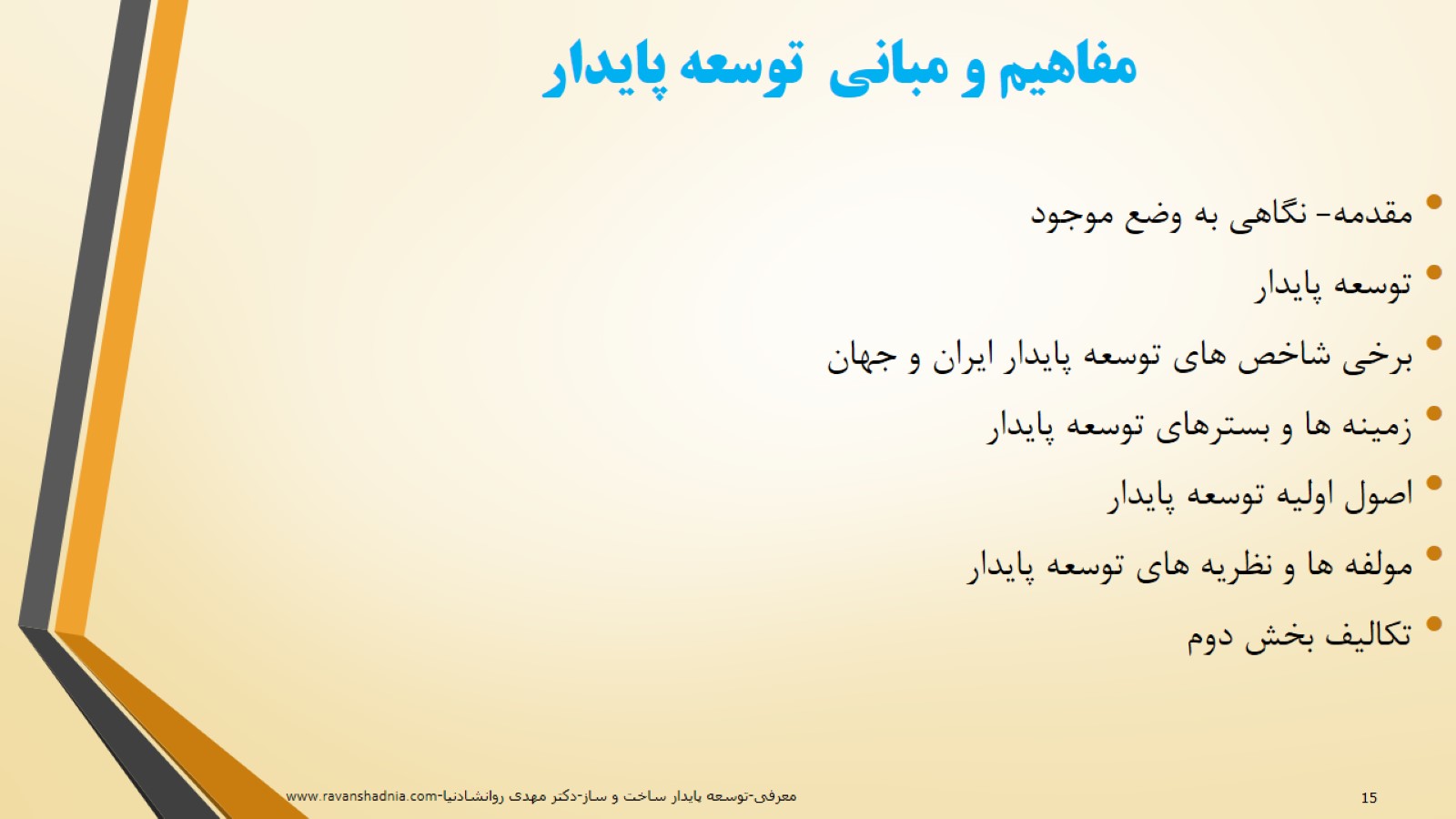 مفاهیم و مبانی  توسعه پایدار
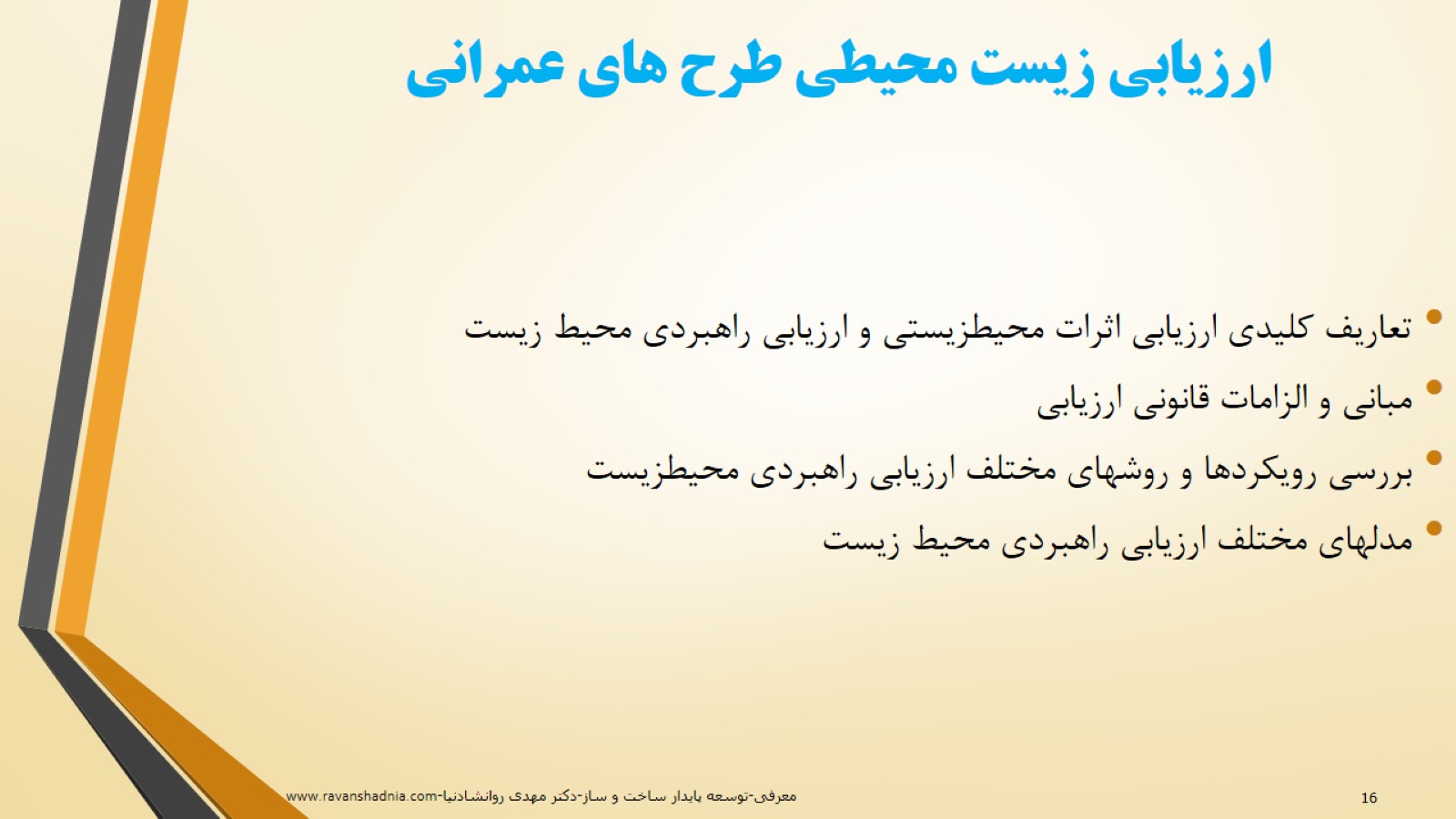 ارزیابی زیست محیطی طرح های عمرانی
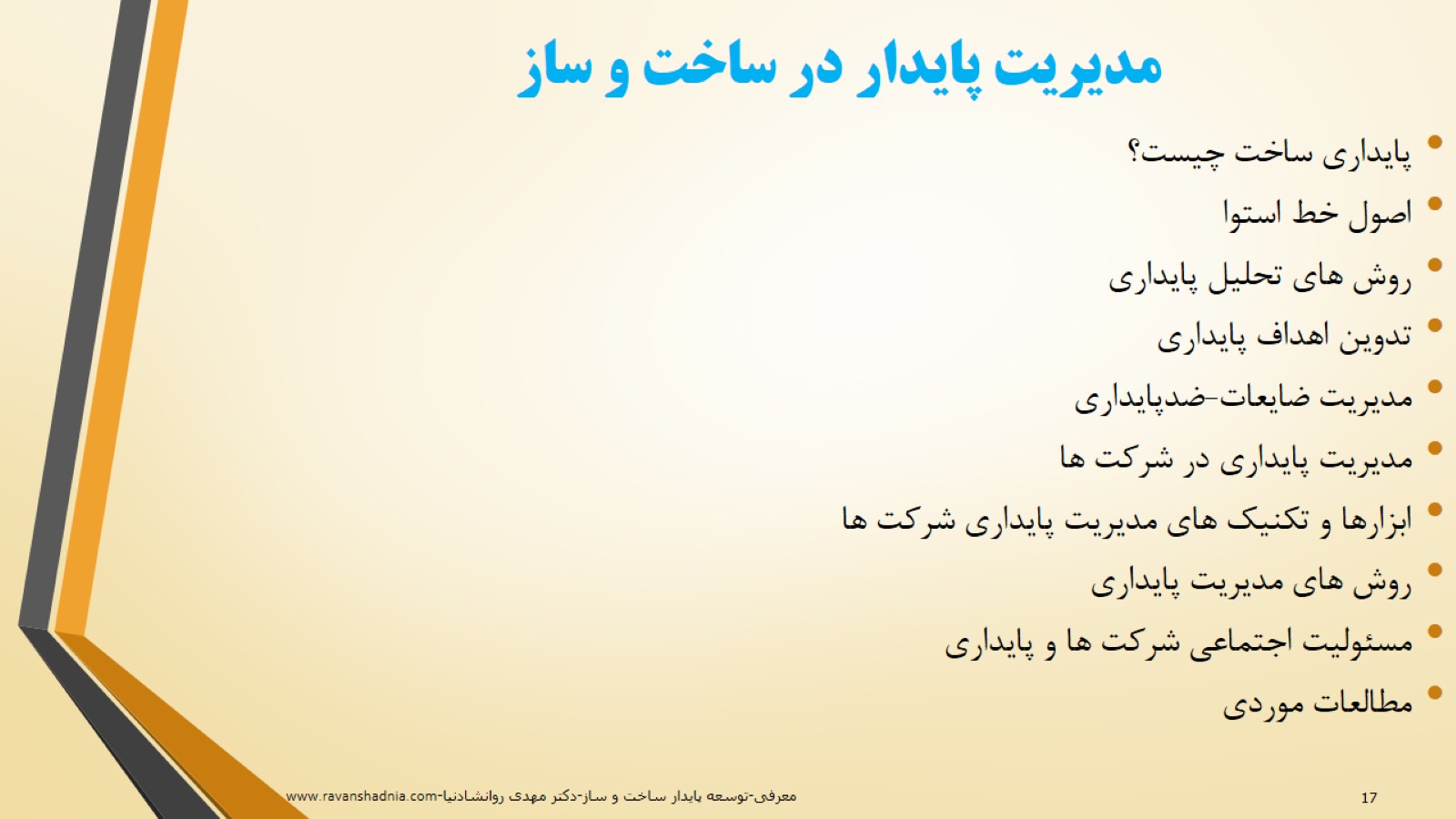 مدیریت پایدار در ساخت و ساز
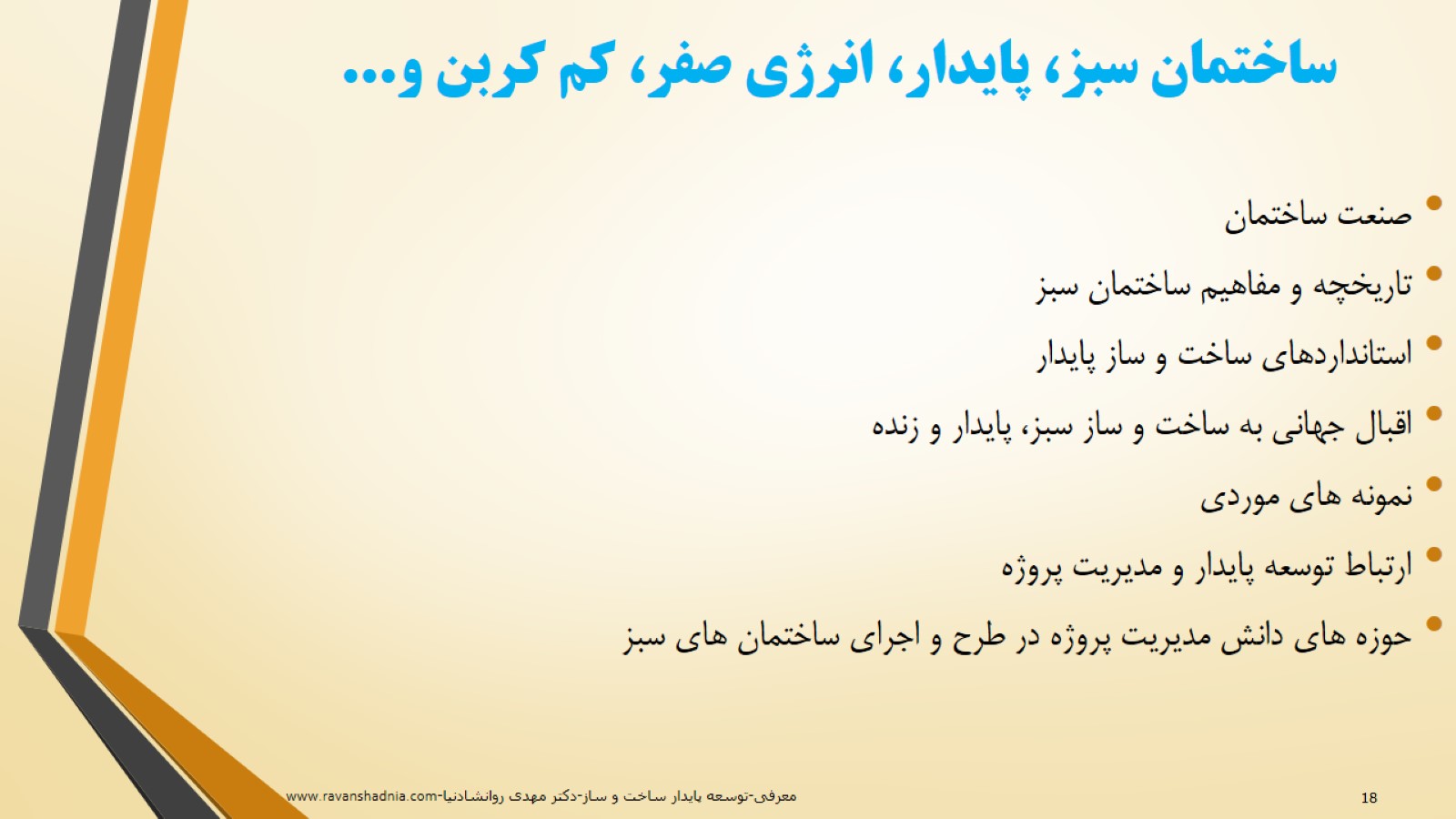 ساختمان سبز، پایدار، انرژی صفر، کم کربن و...
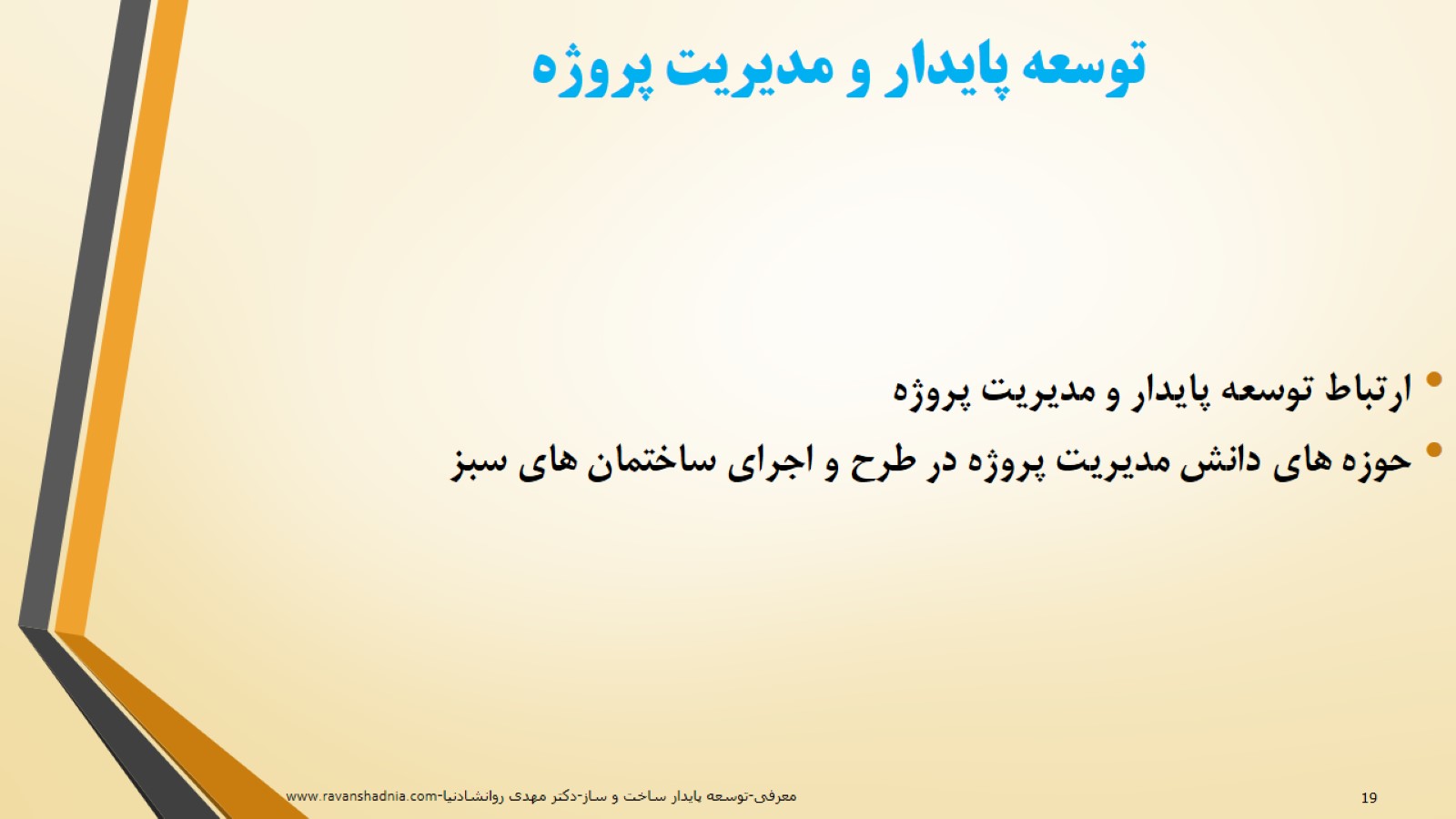 توسعه پایدار و مدیریت پروژه
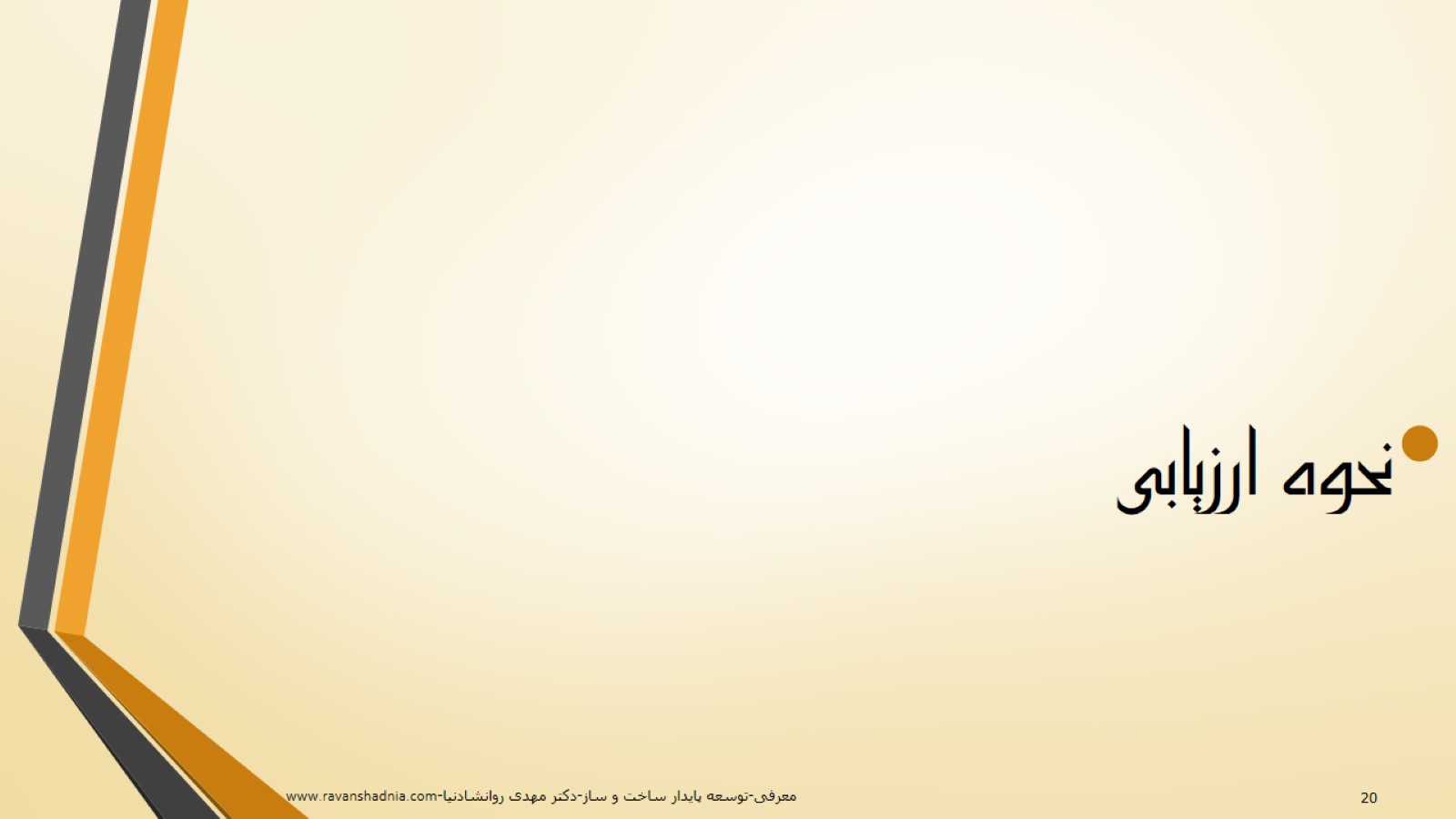 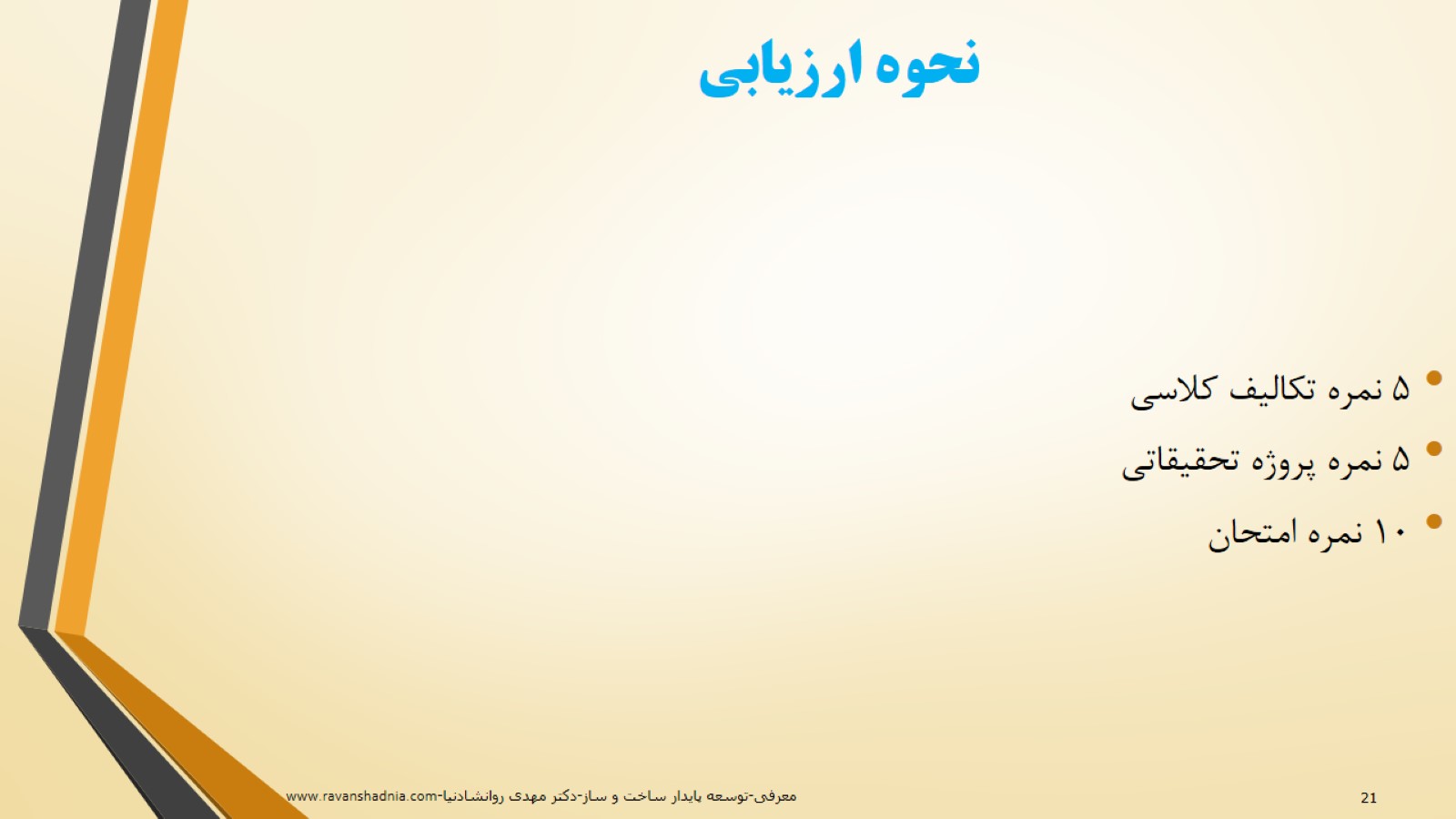 نحوه ارزیابی
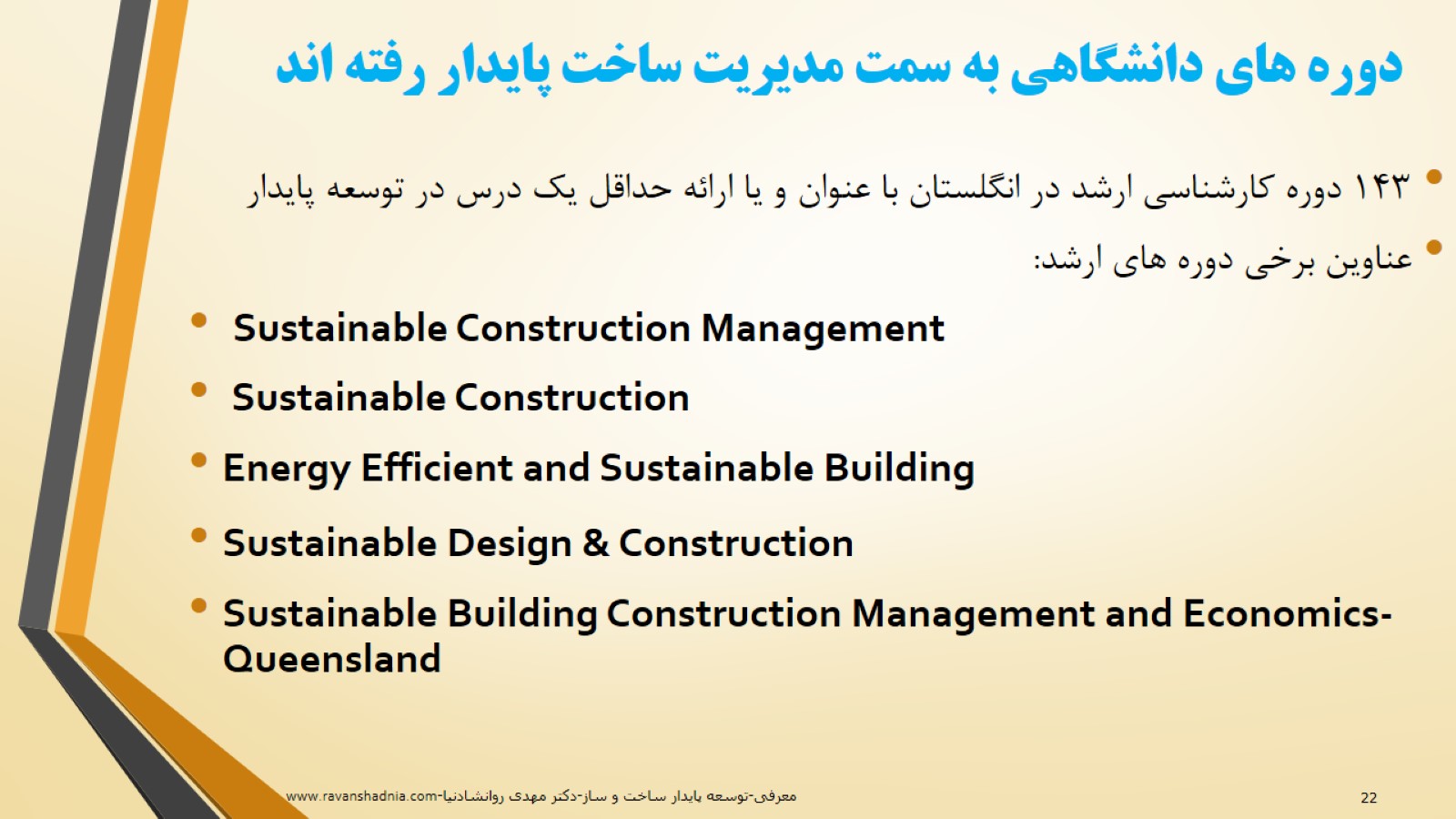 دوره های دانشگاهی به سمت مدیریت ساخت پایدار رفته اند
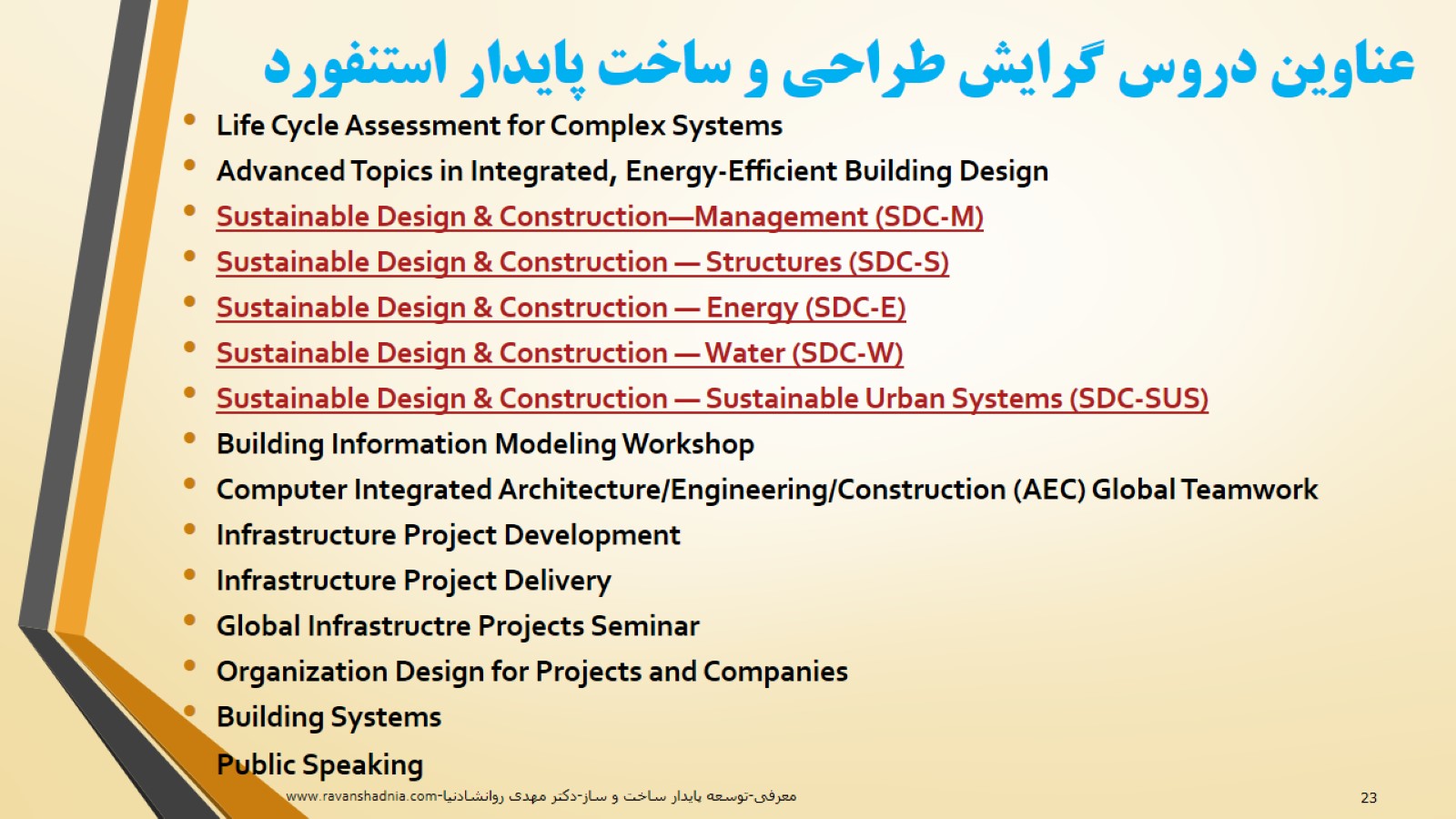 عناوین دروس گرایش طراحی و ساخت پایدار استنفورد
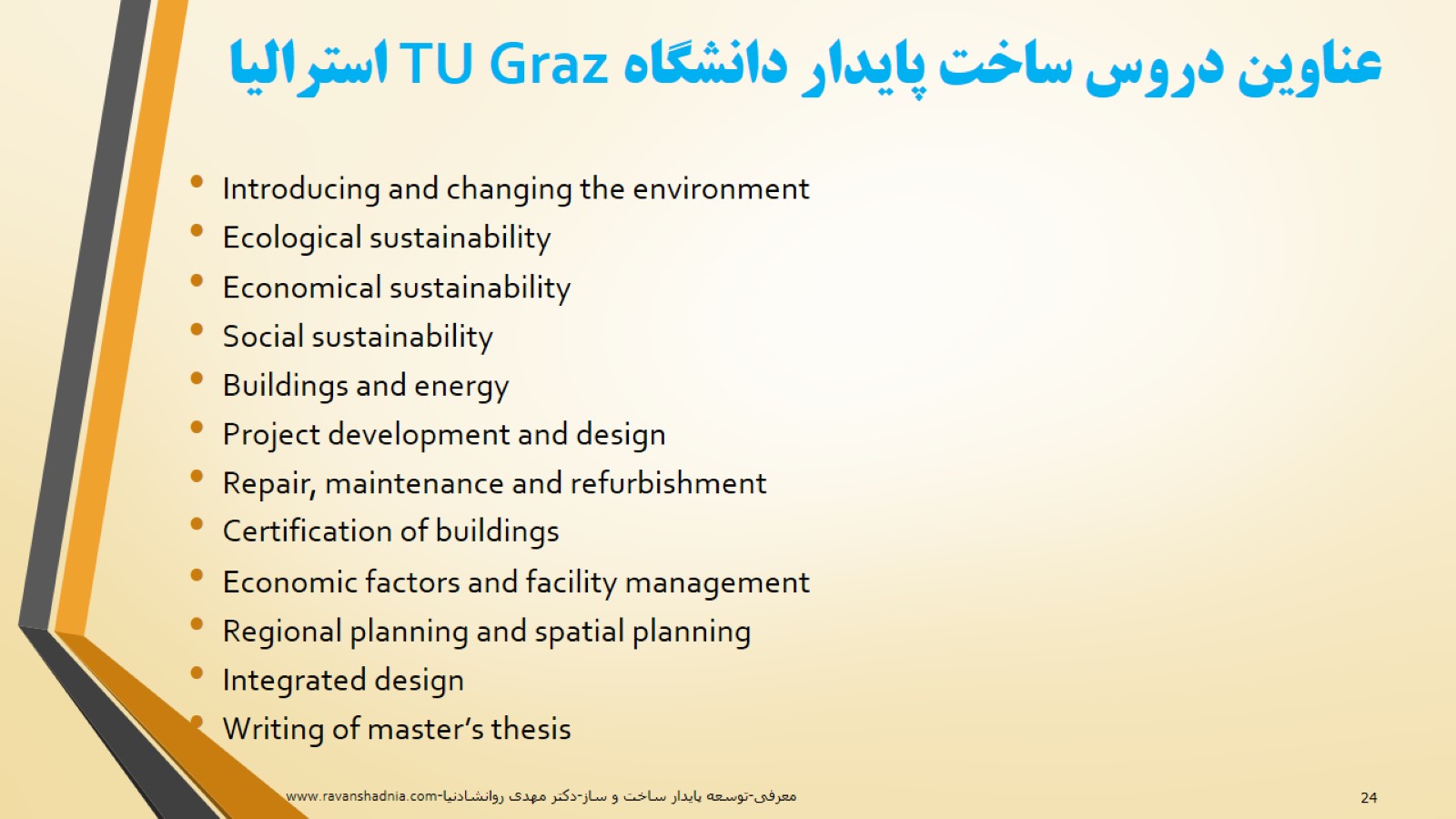 عناوین دروس ساخت پایدار دانشگاه Graz TU استرالیا
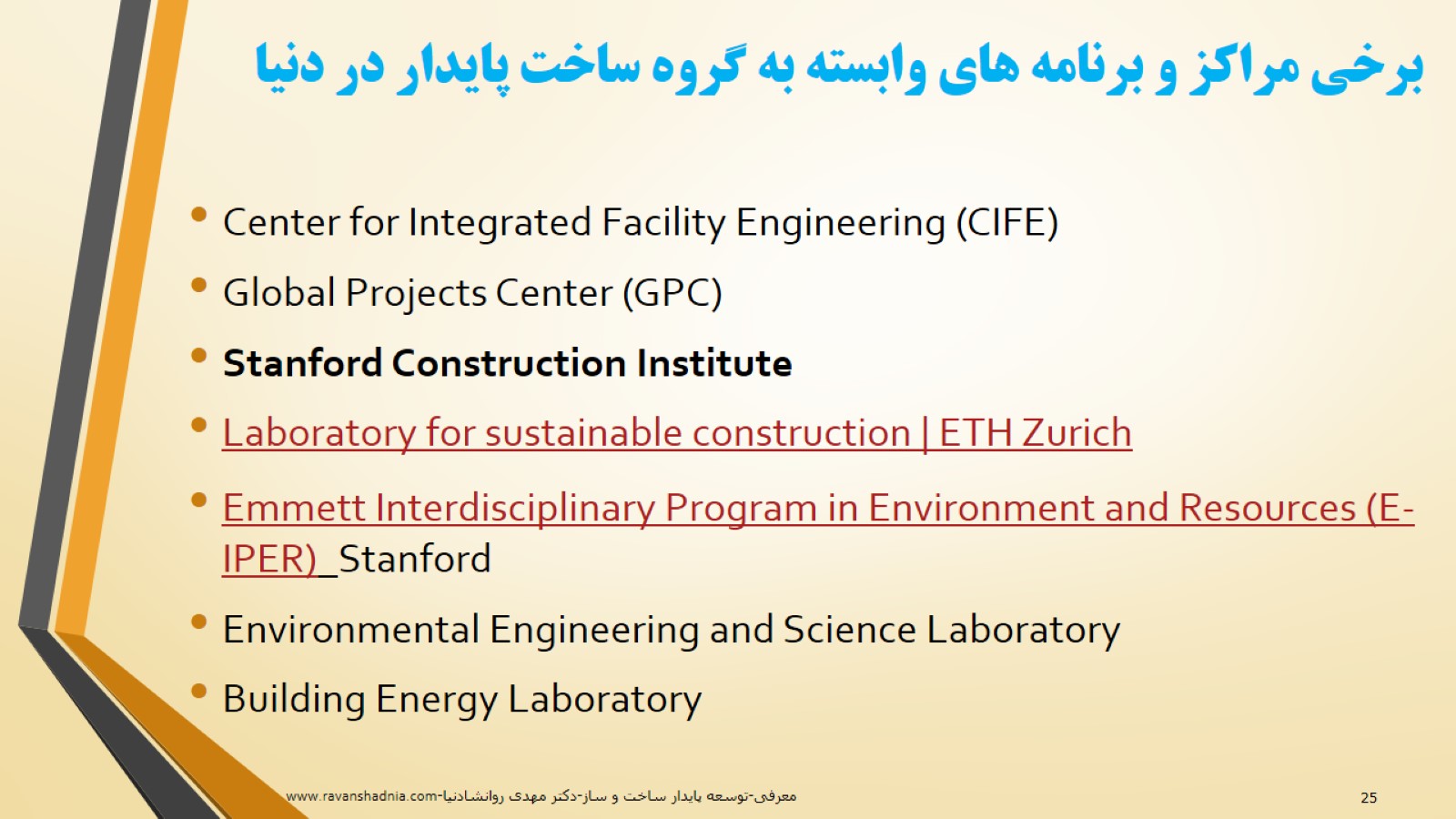 برخی مراکز و برنامه های وابسته به گروه ساخت پایدار در دنیا
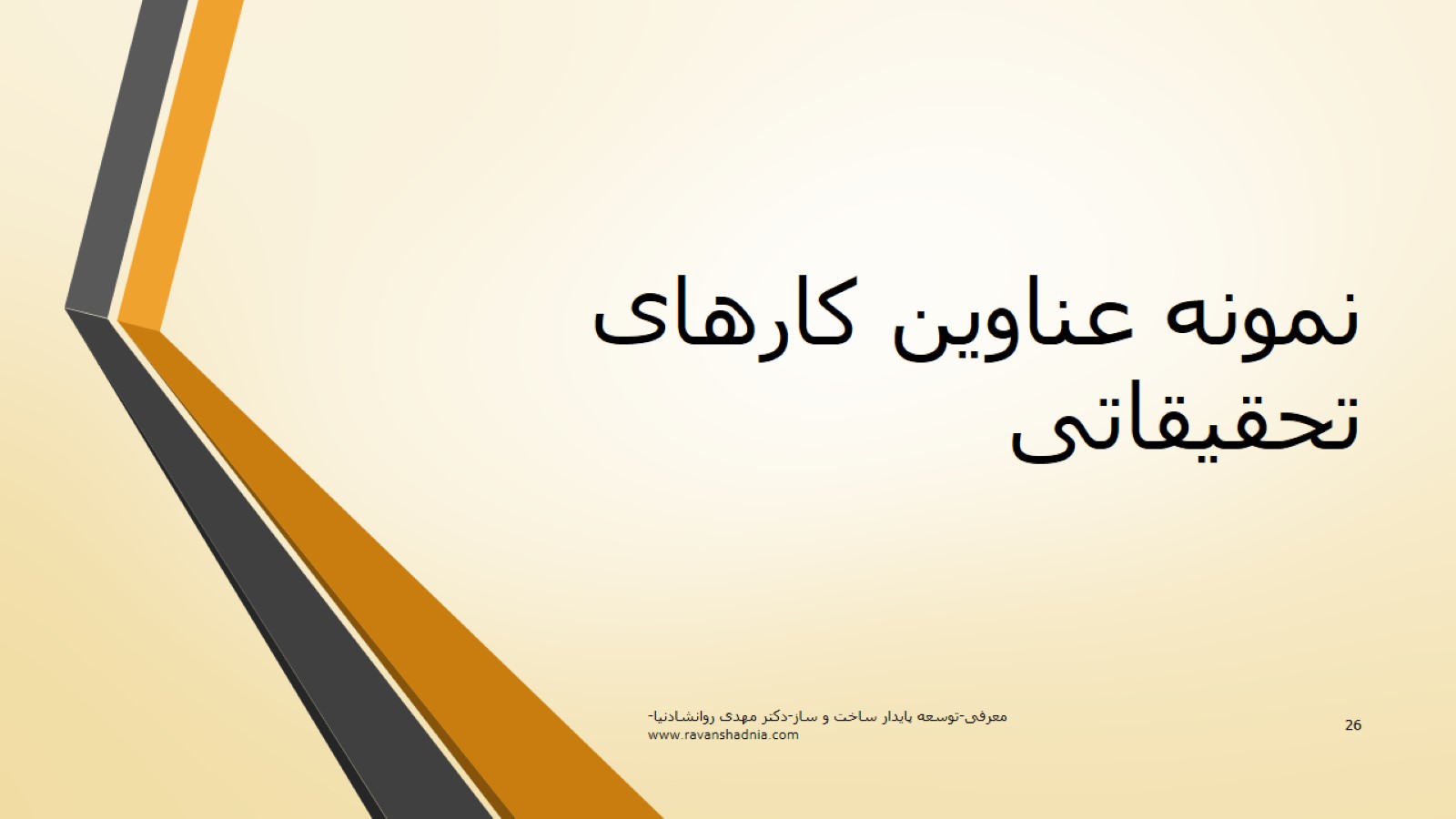 نمونه عناوین کارهای تحقیقاتی
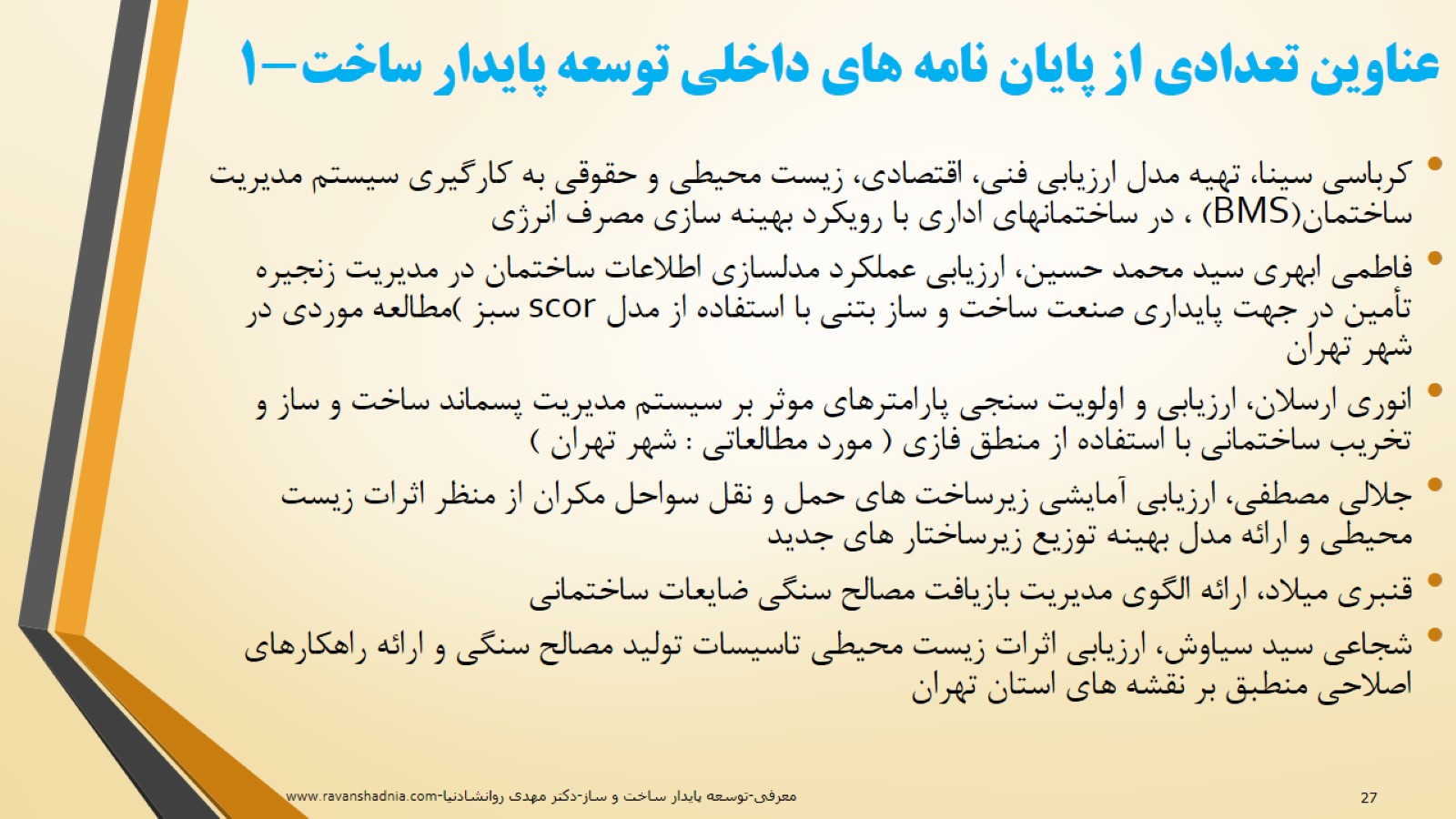 عناوین تعدادی از پایان نامه های داخلی توسعه پایدار ساخت-1
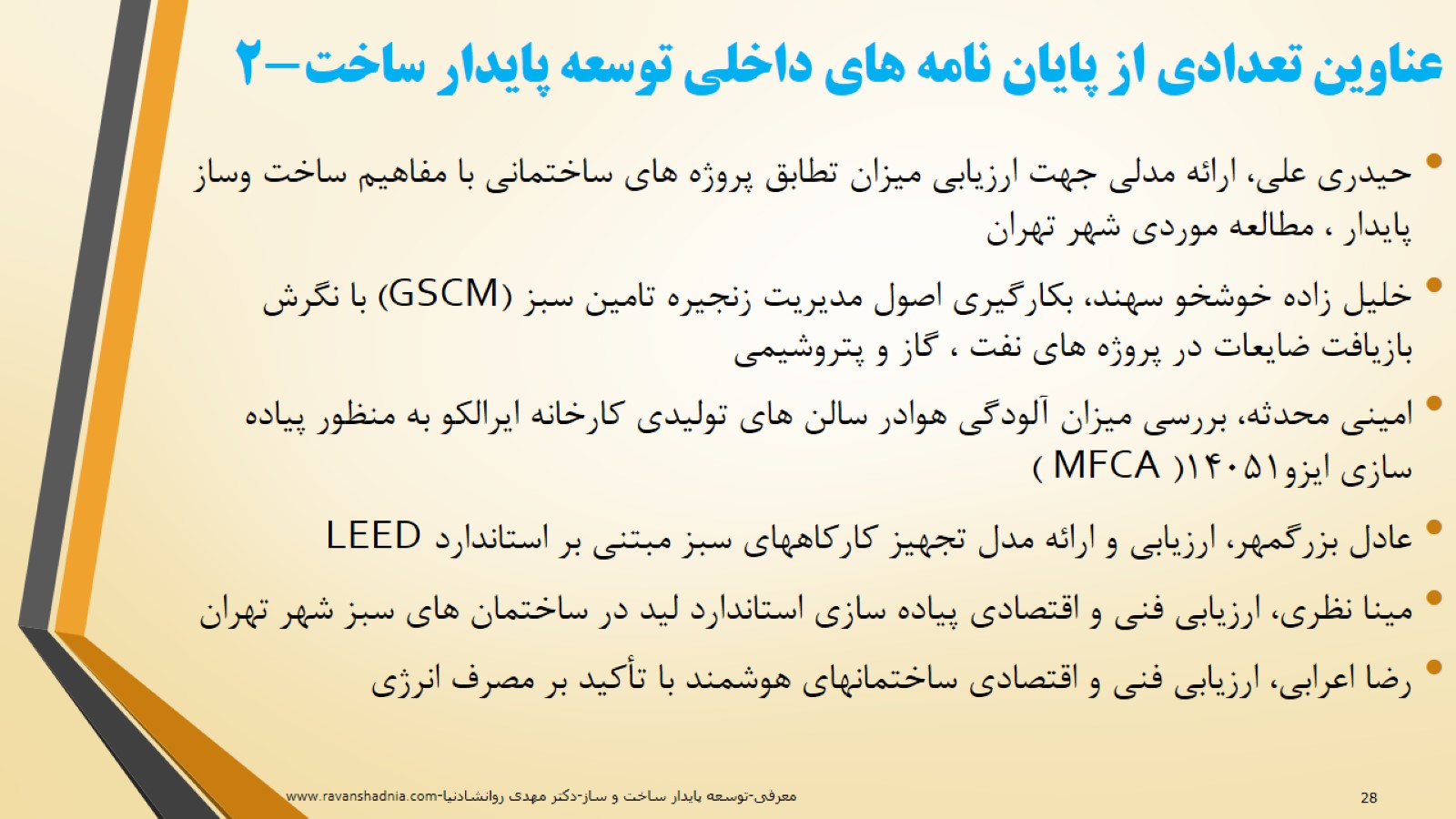 عناوین تعدادی از پایان نامه های داخلی توسعه پایدار ساخت-2
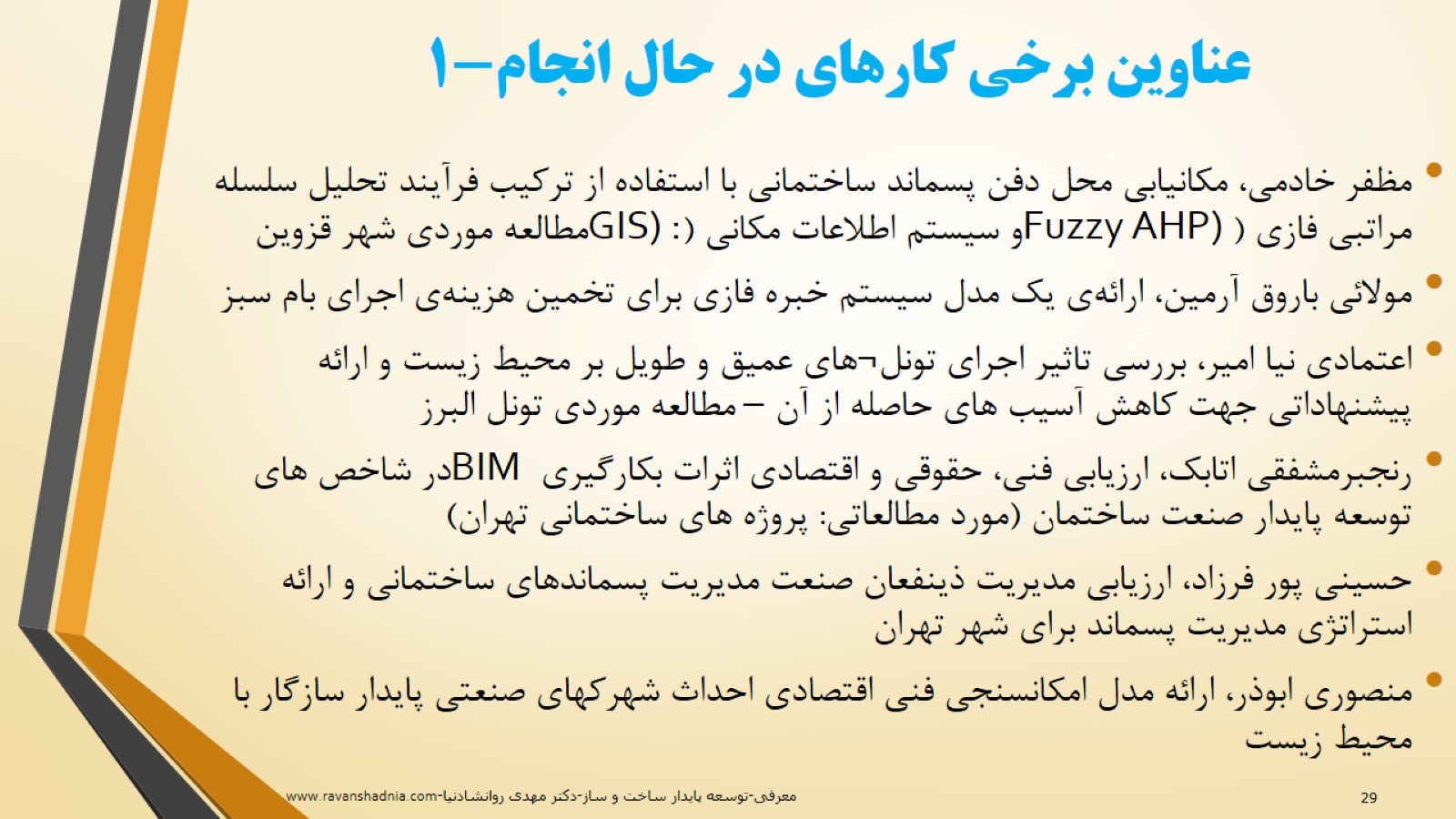 عناوین برخی کارهای در حال انجام-1
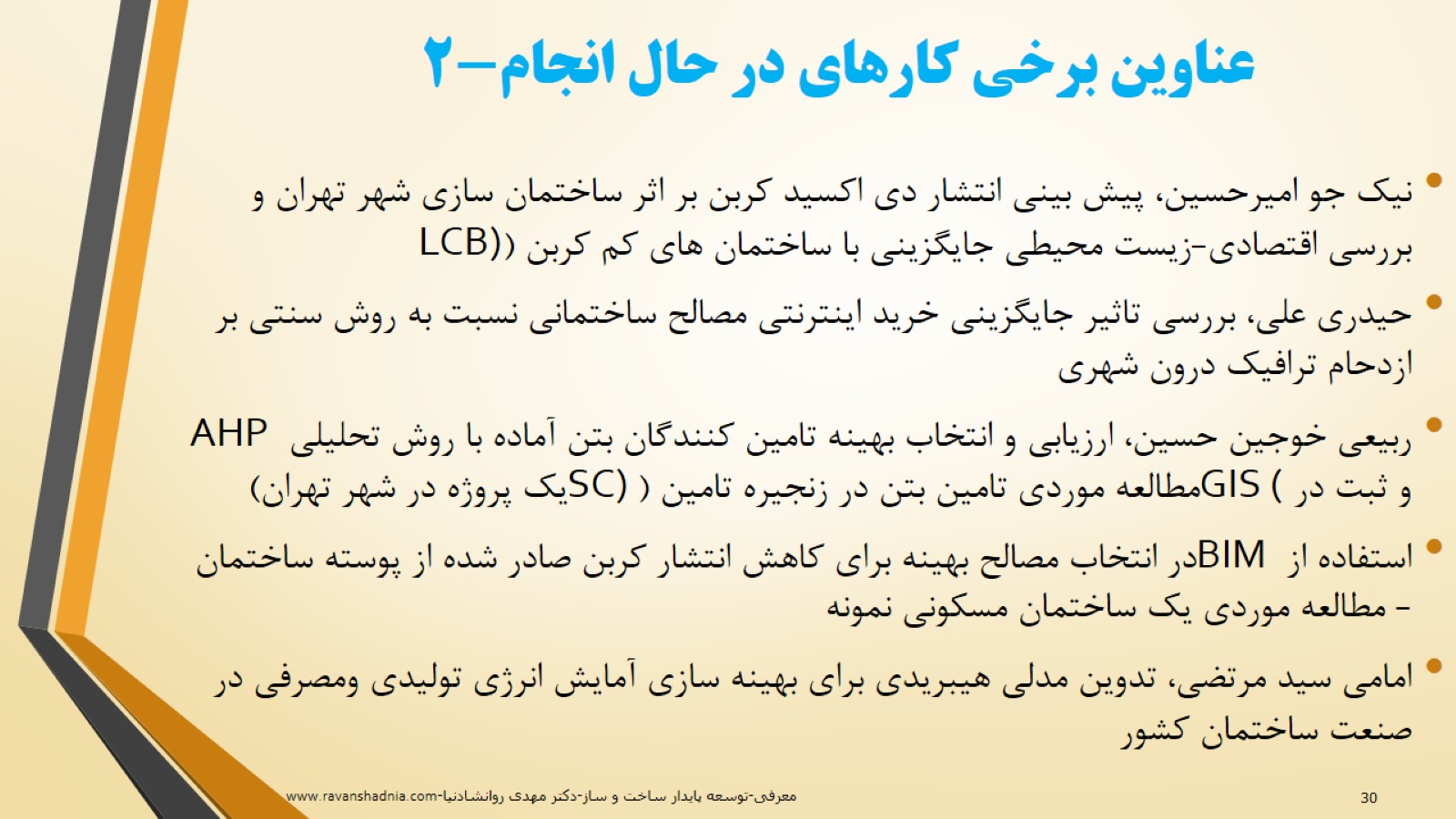 عناوین برخی کارهای در حال انجام-2
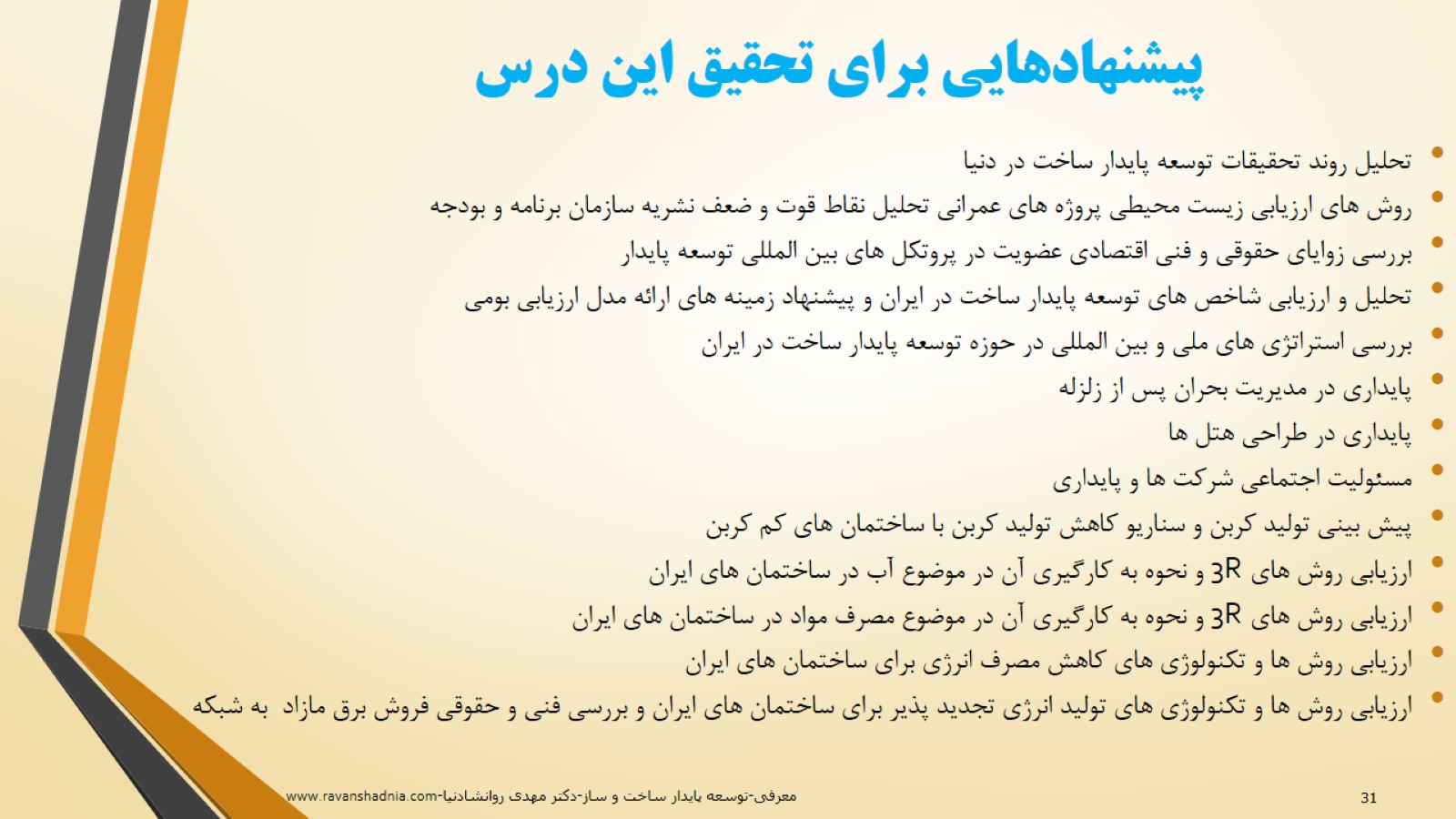 پیشنهادهایی برای تحقیق این درس
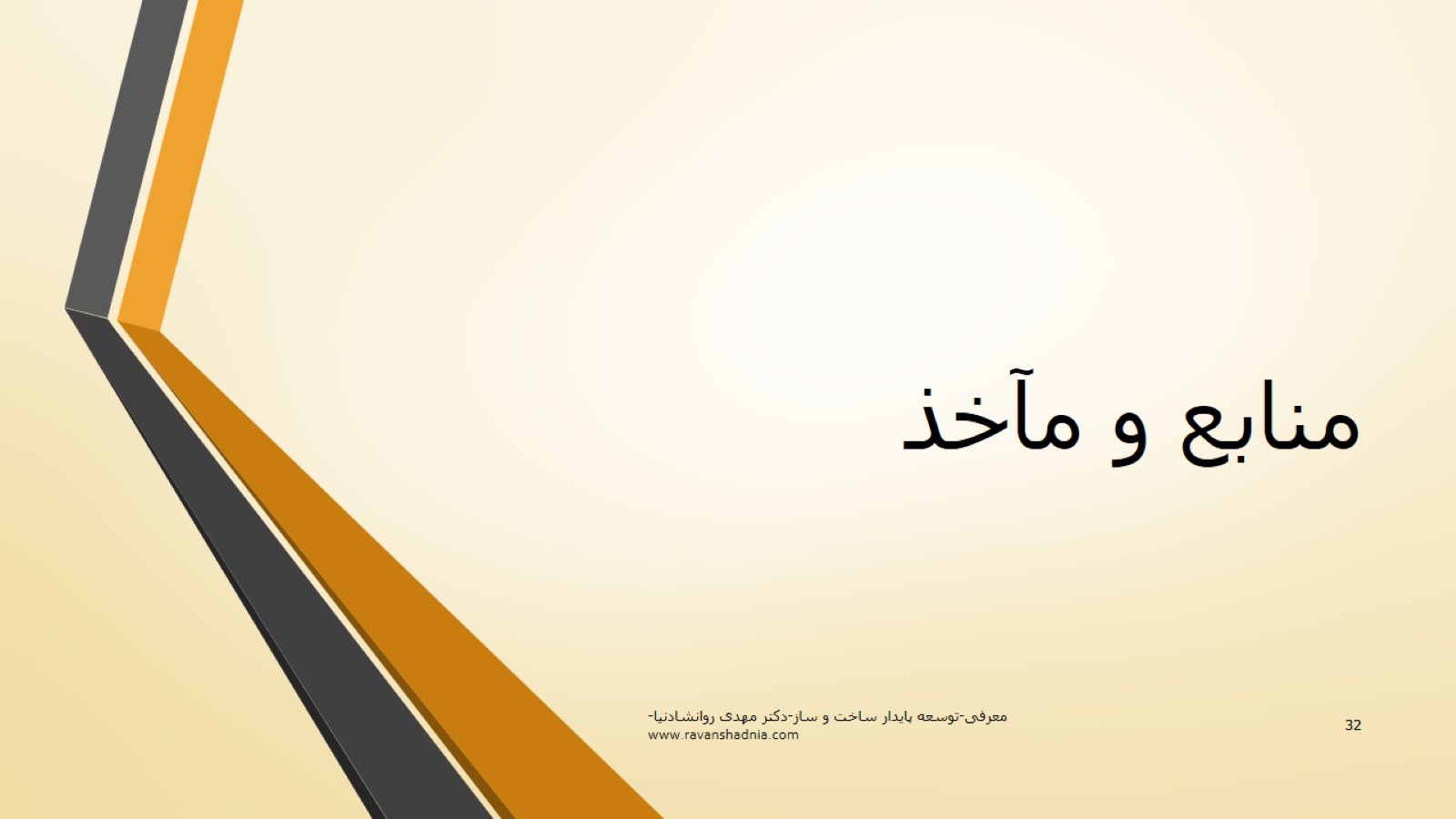 منابع و مآخذ
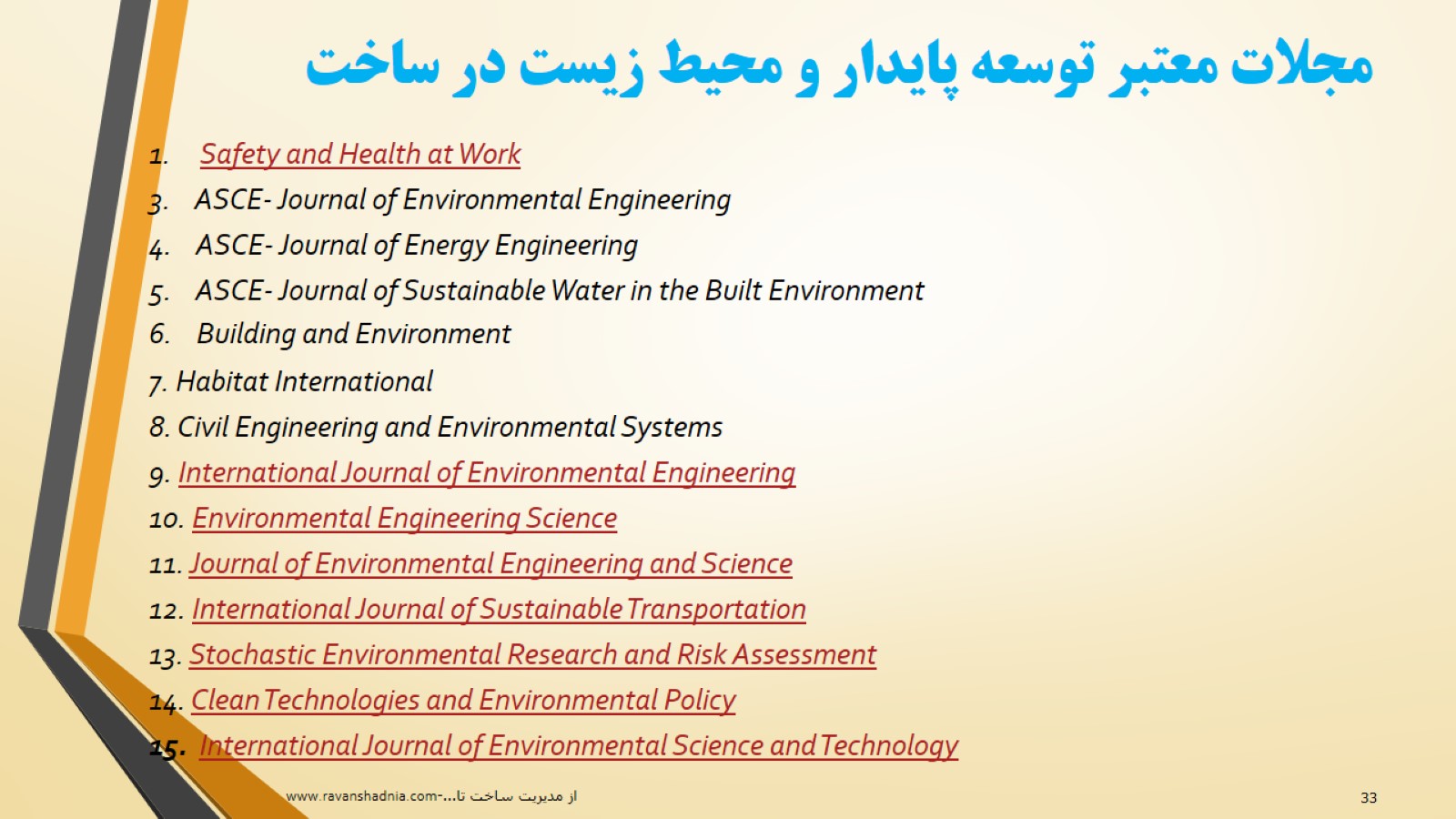 مجلات معتبر توسعه پایدار و محیط زیست در ساخت
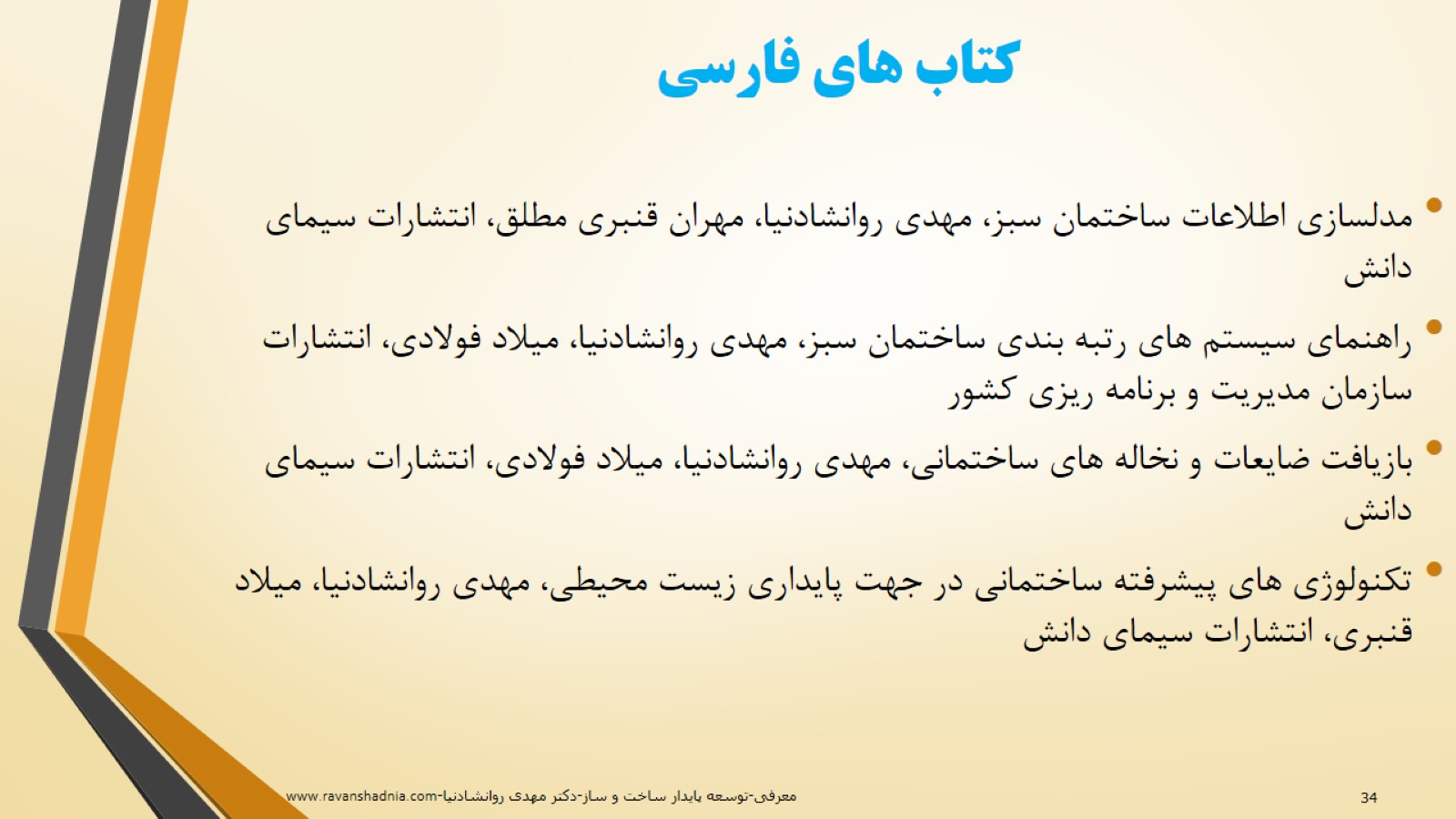 کتاب های فارسی